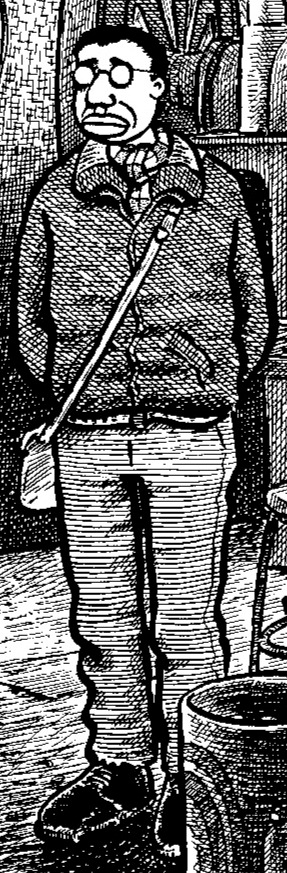 Joe Sacco
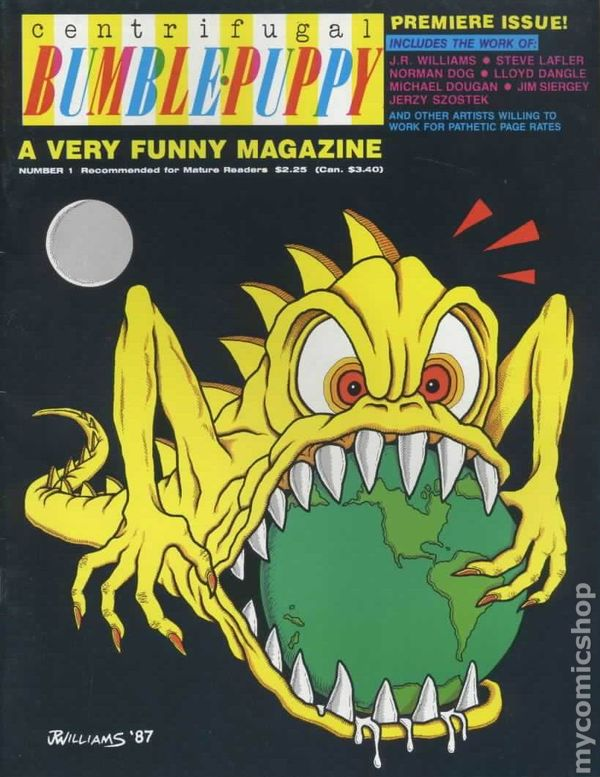 1987
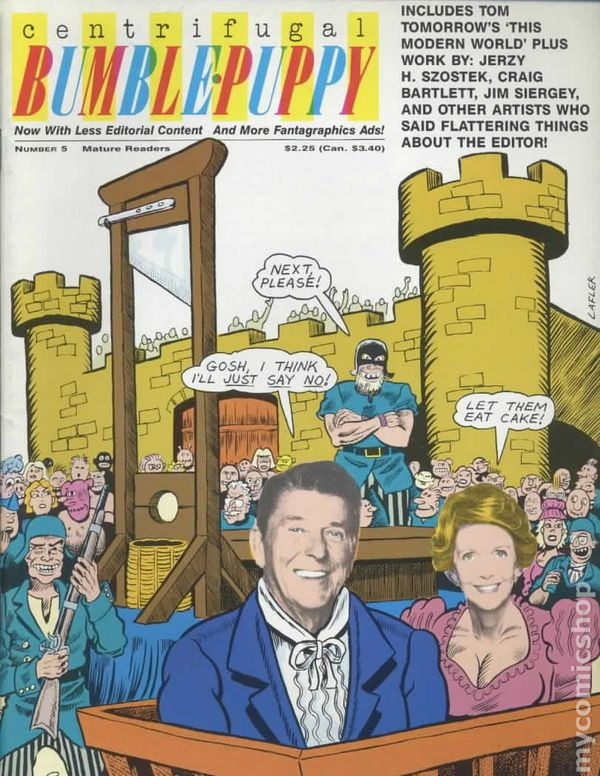 1988
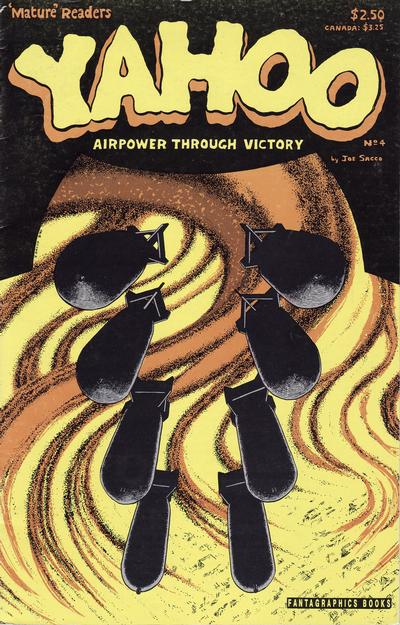 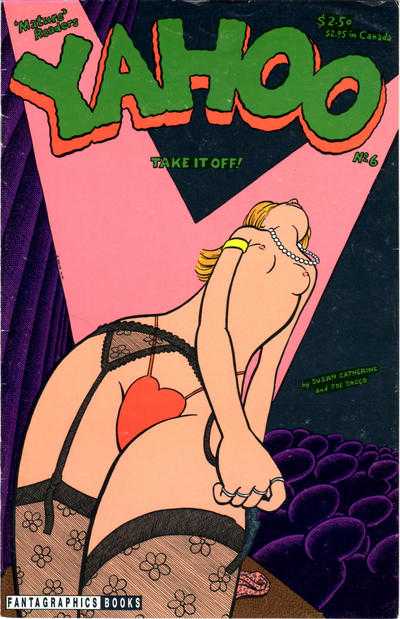 1992
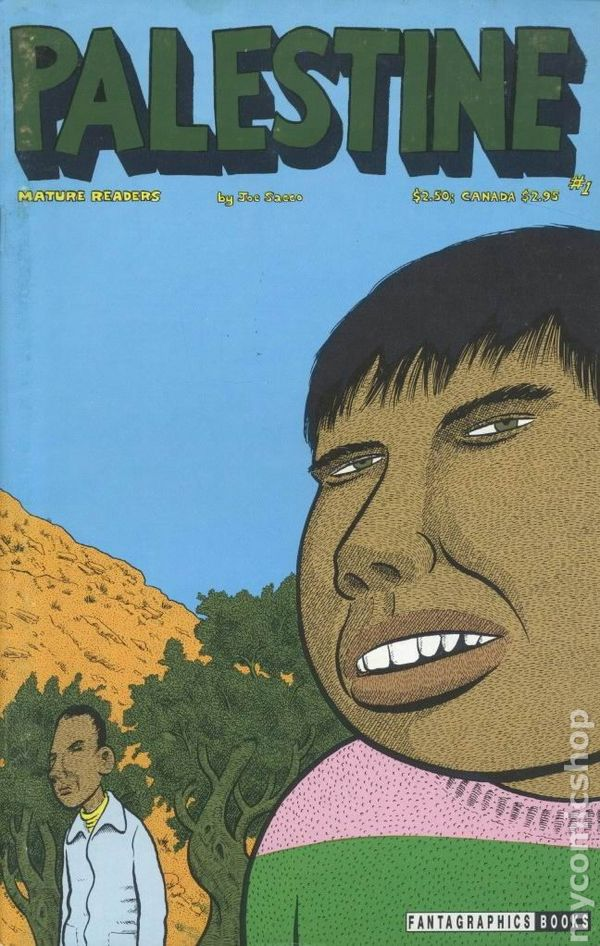 1993
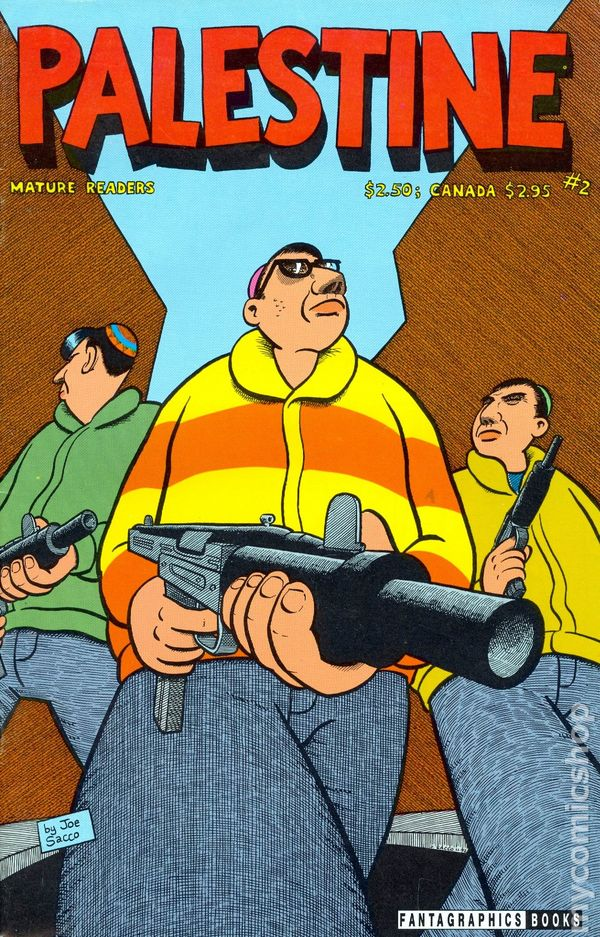 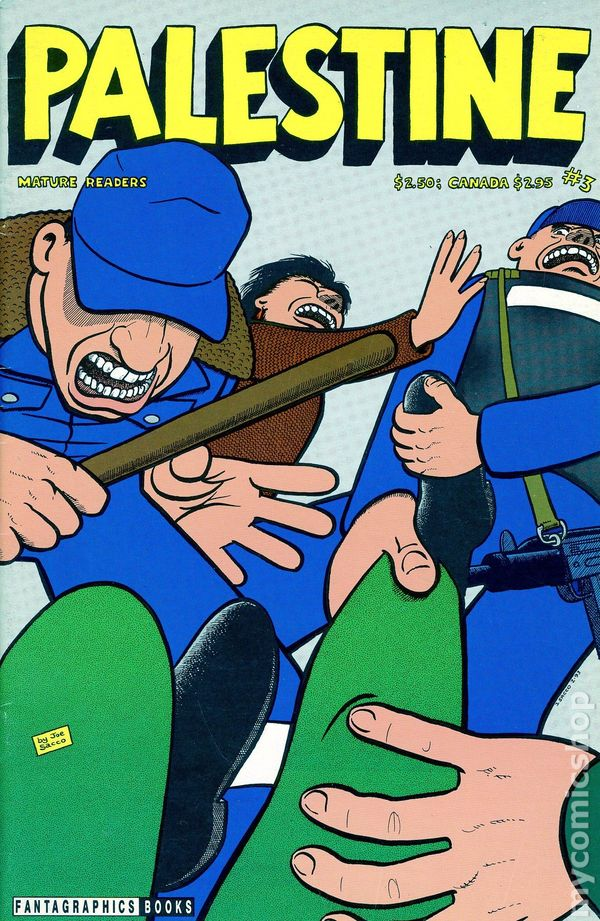 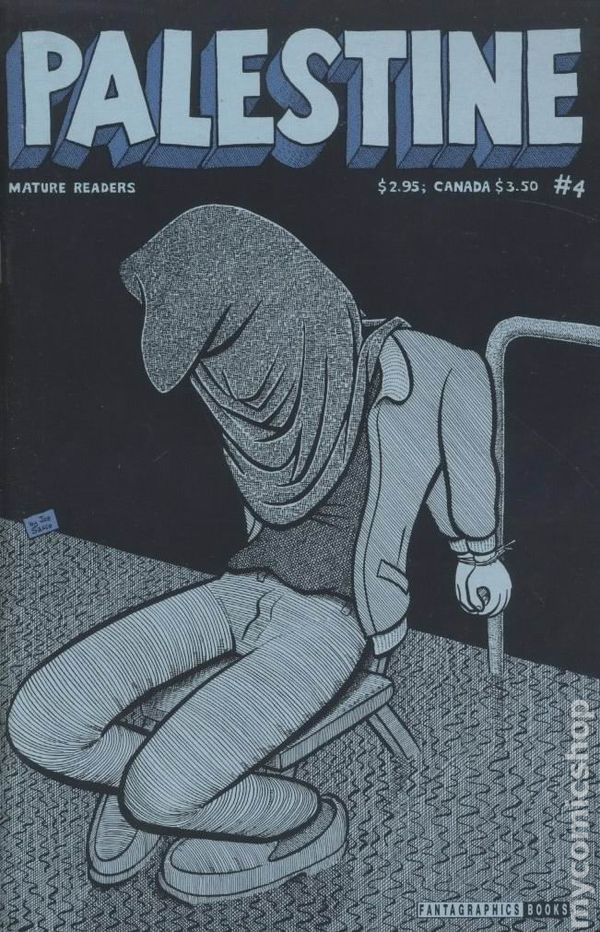 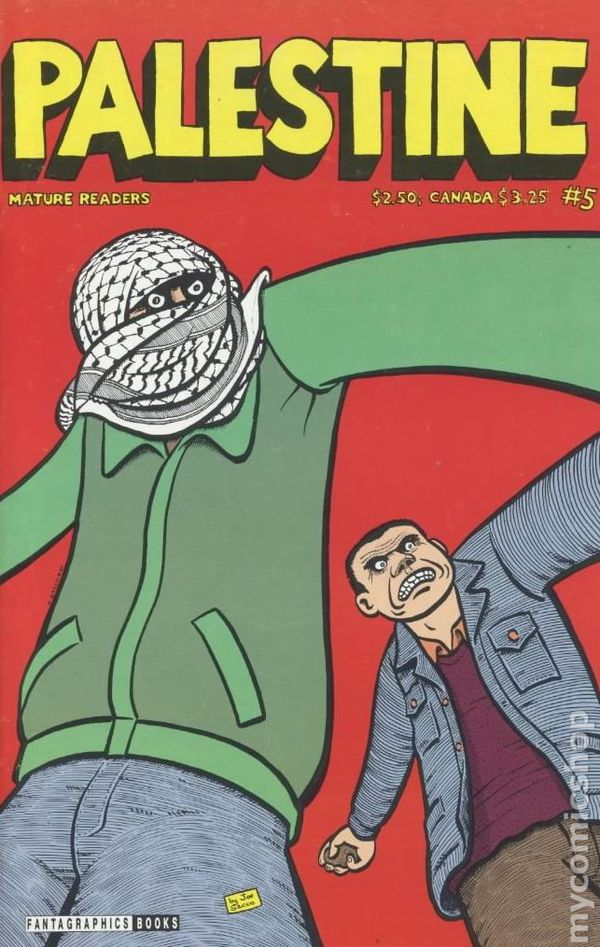 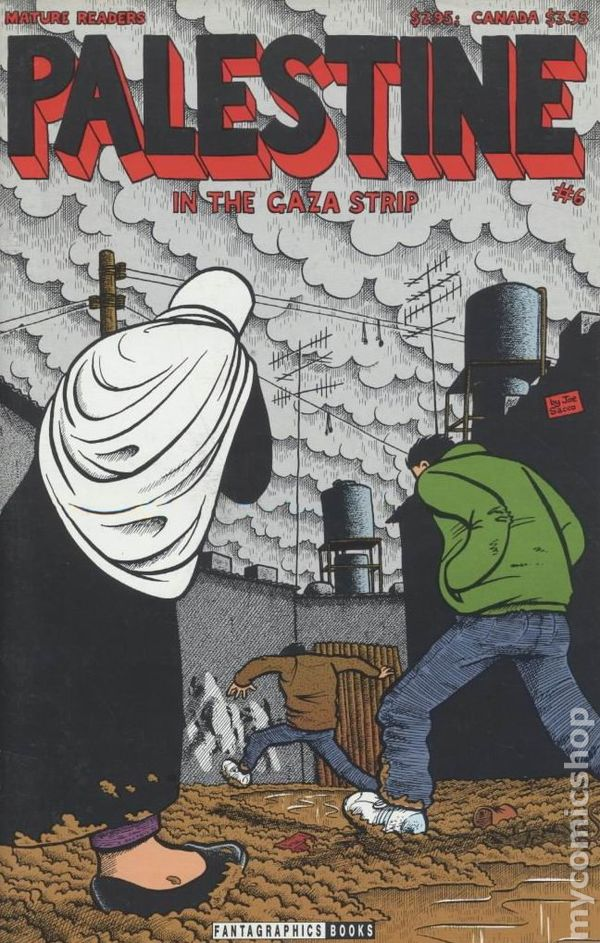 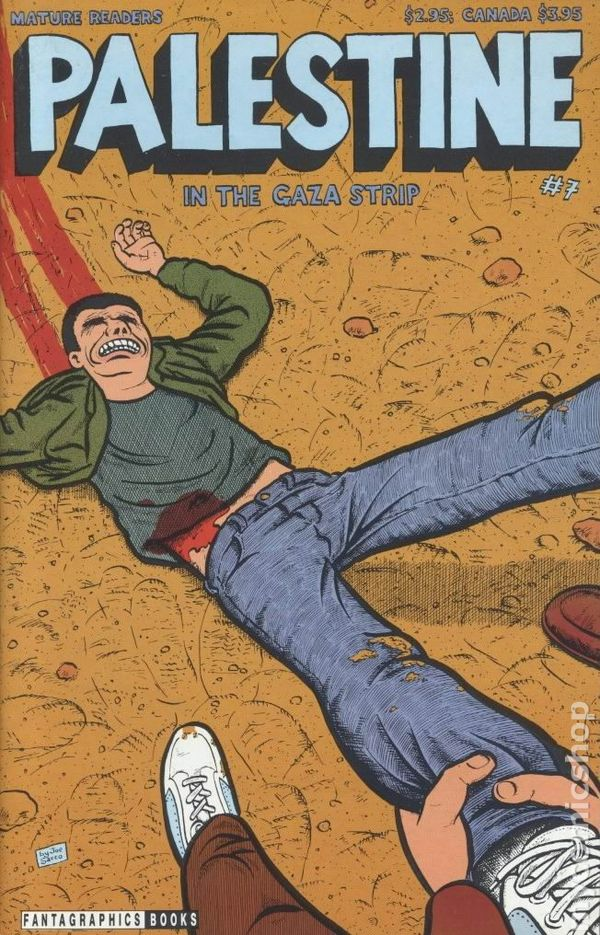 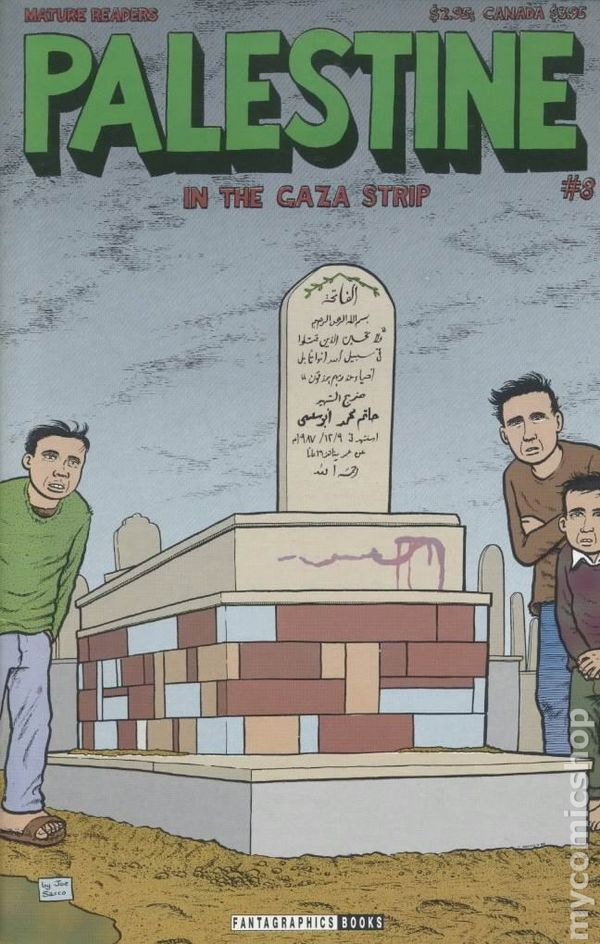 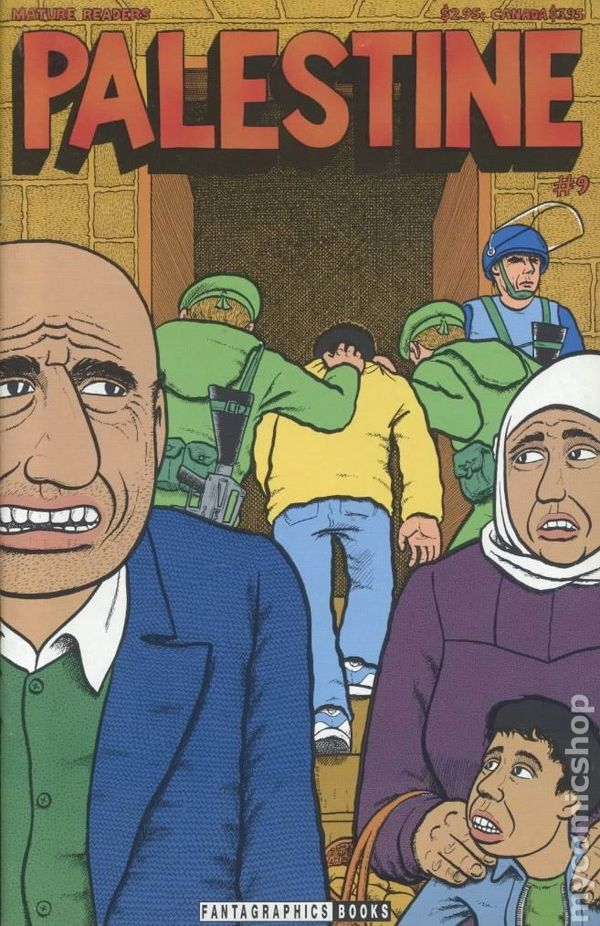 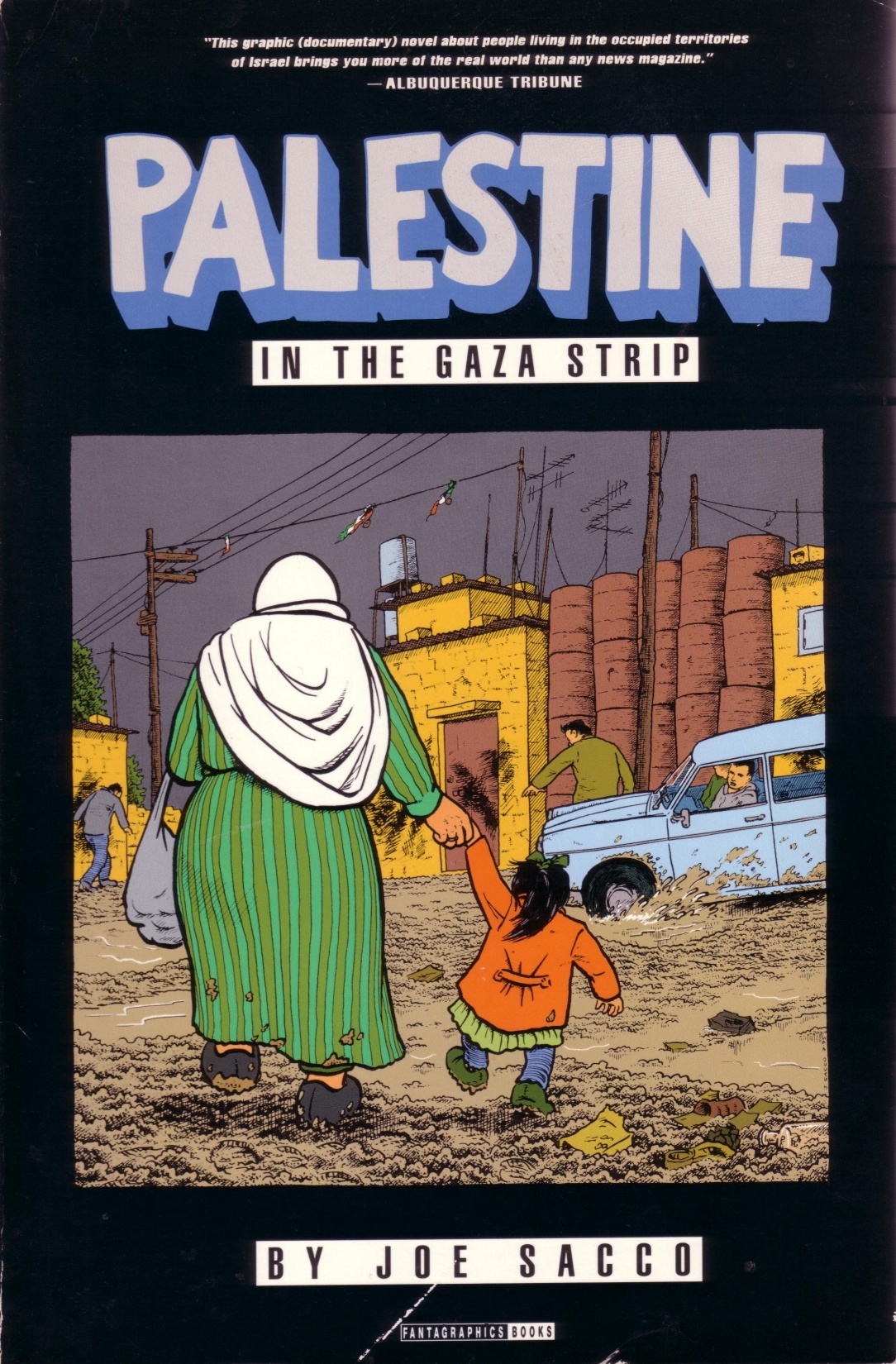 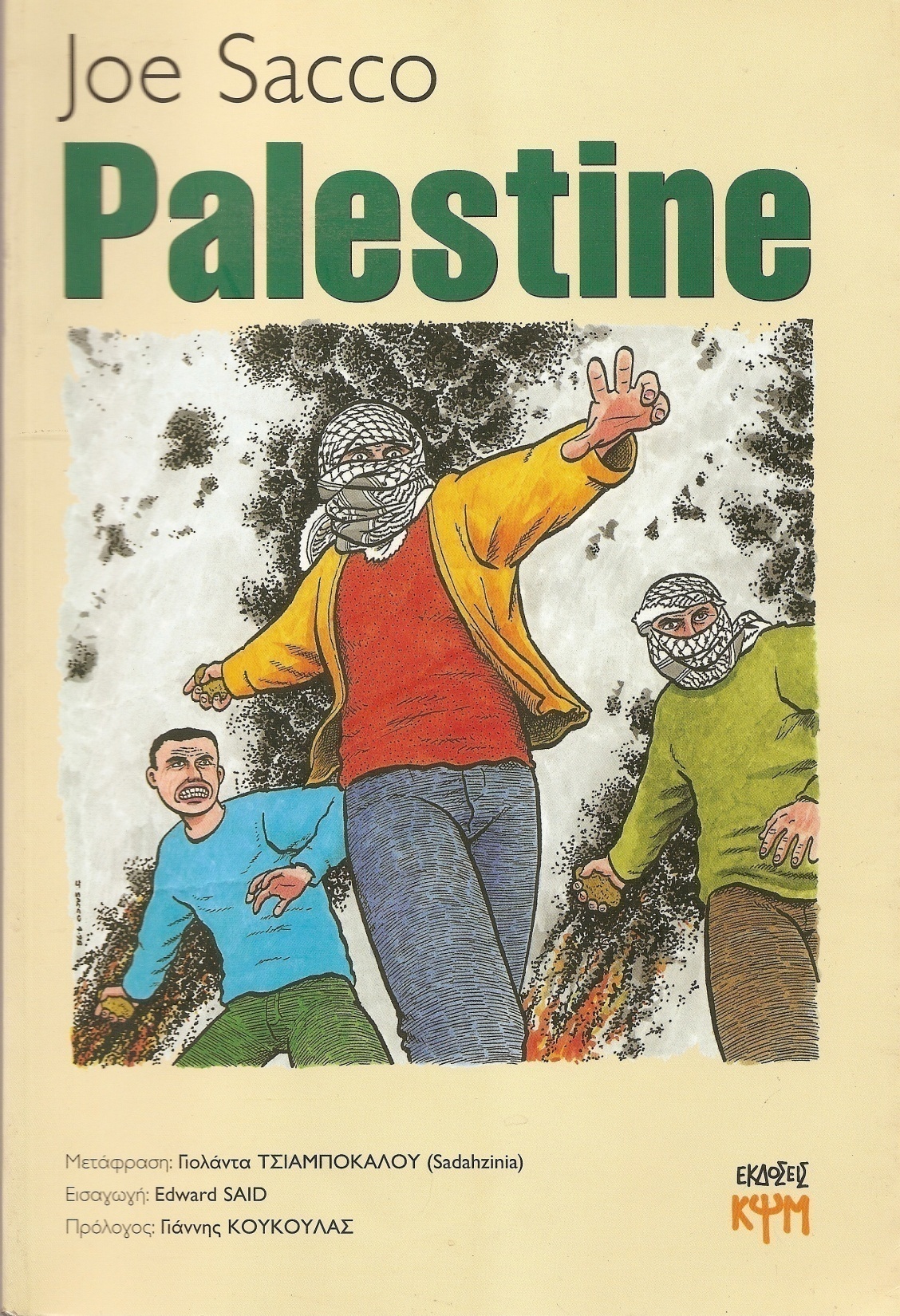 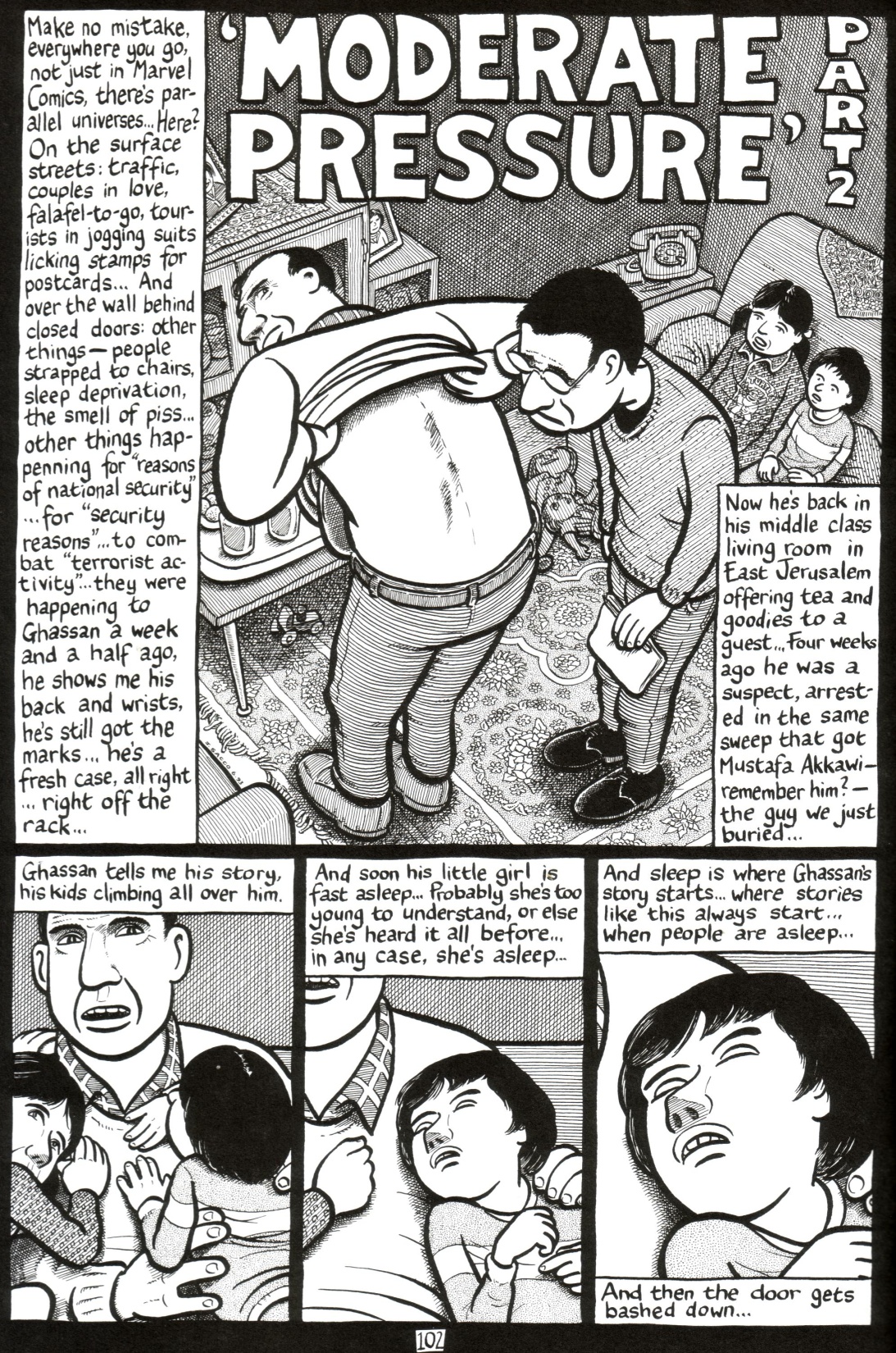 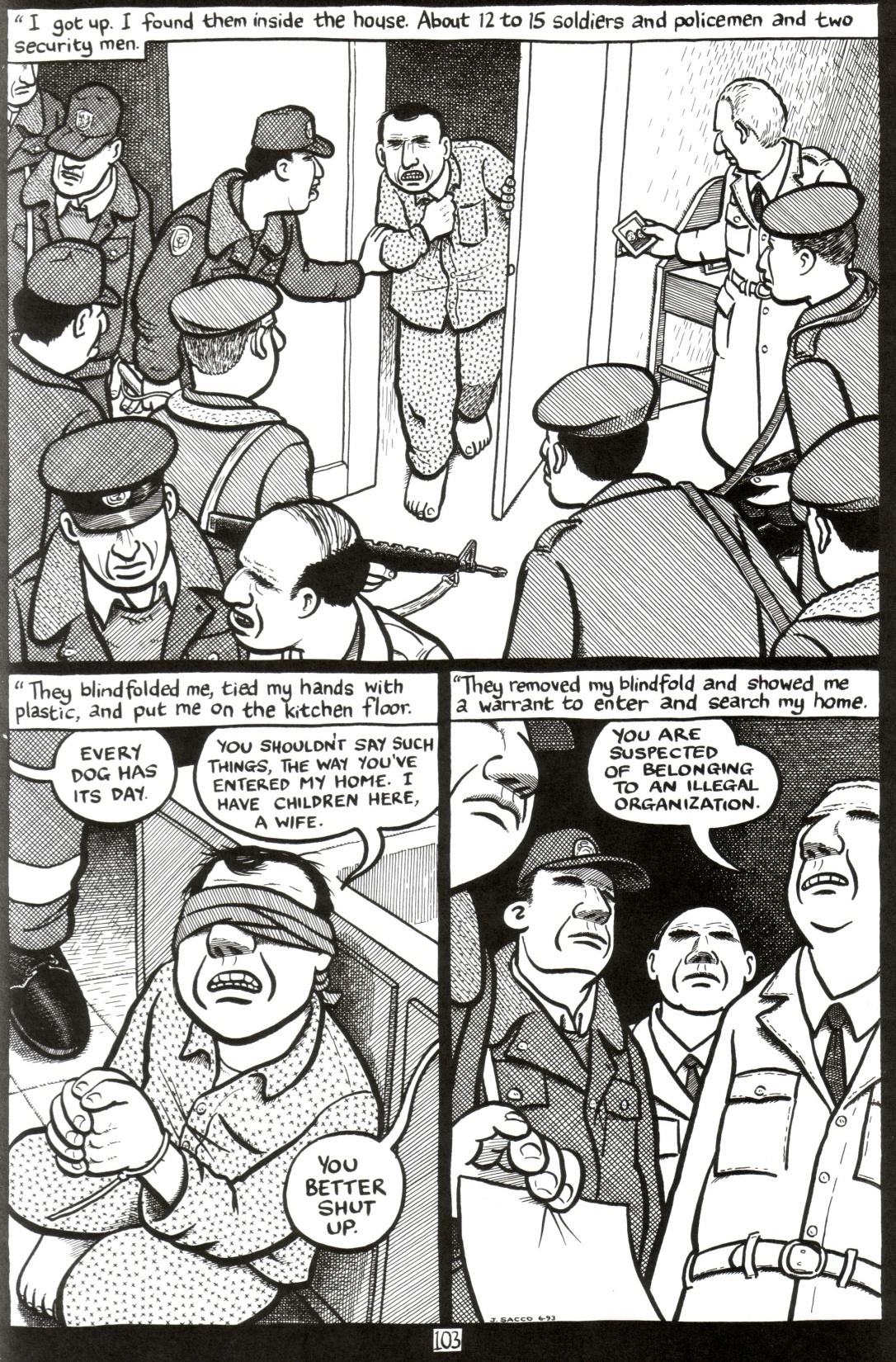 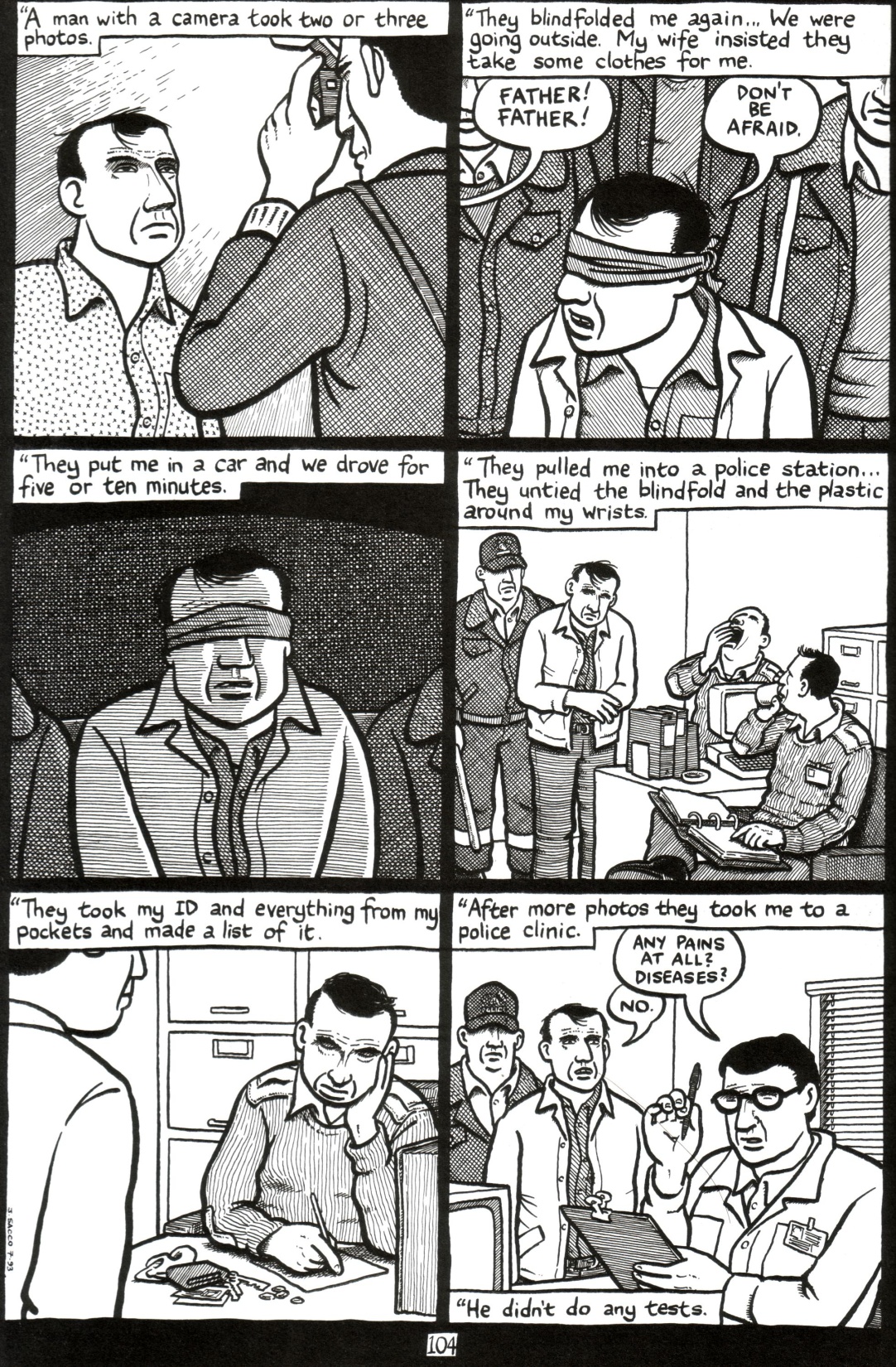 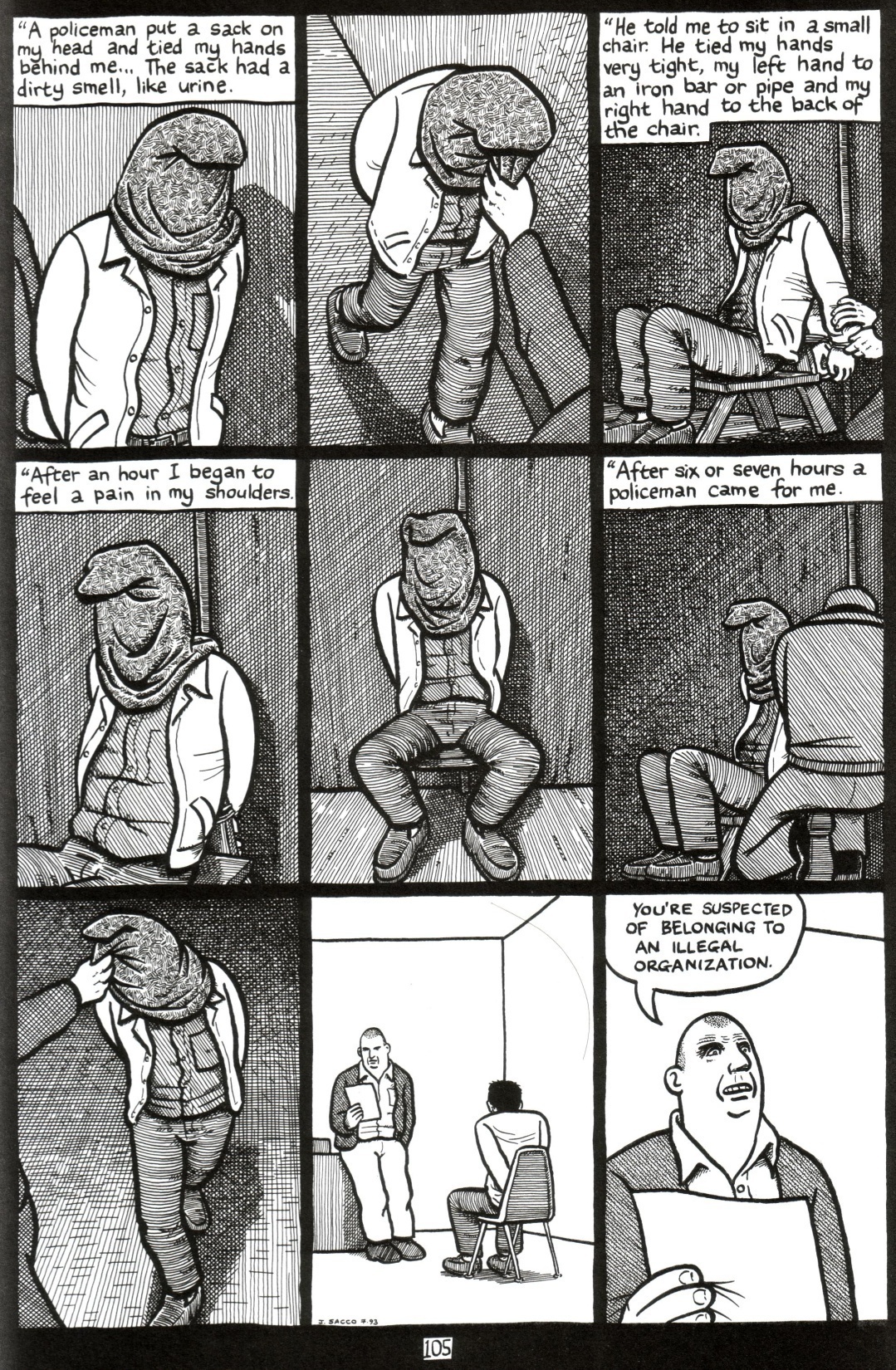 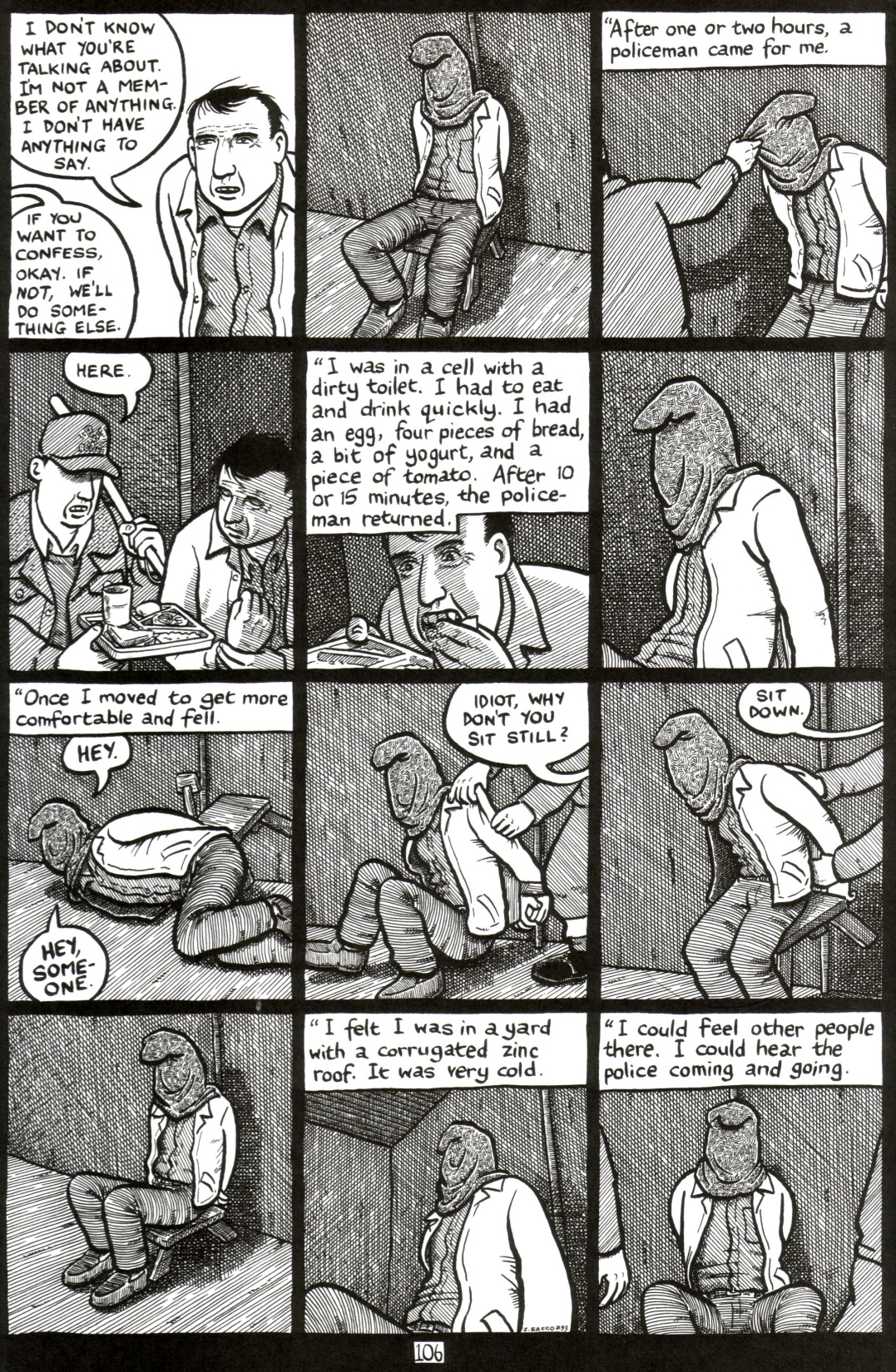 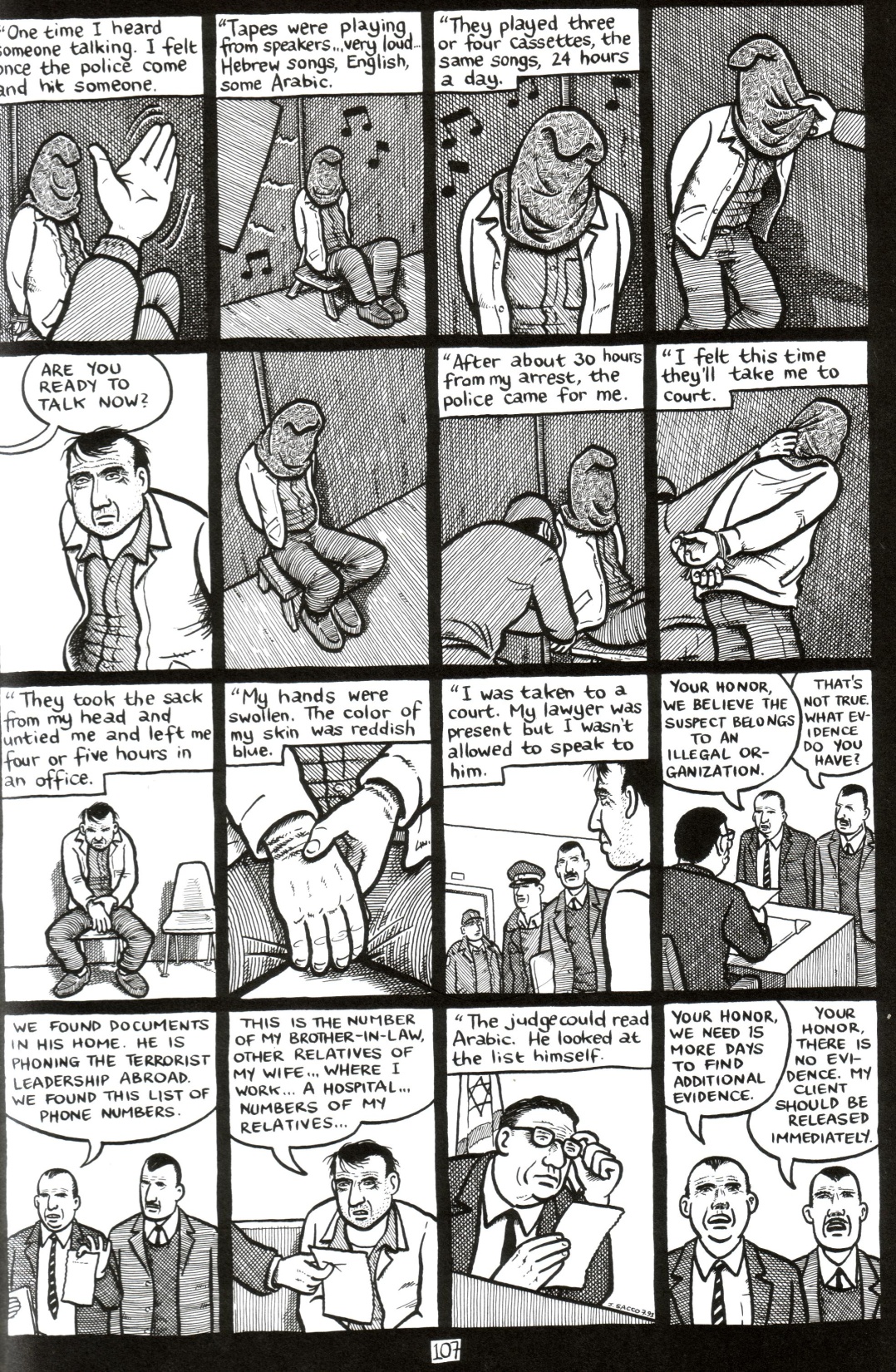 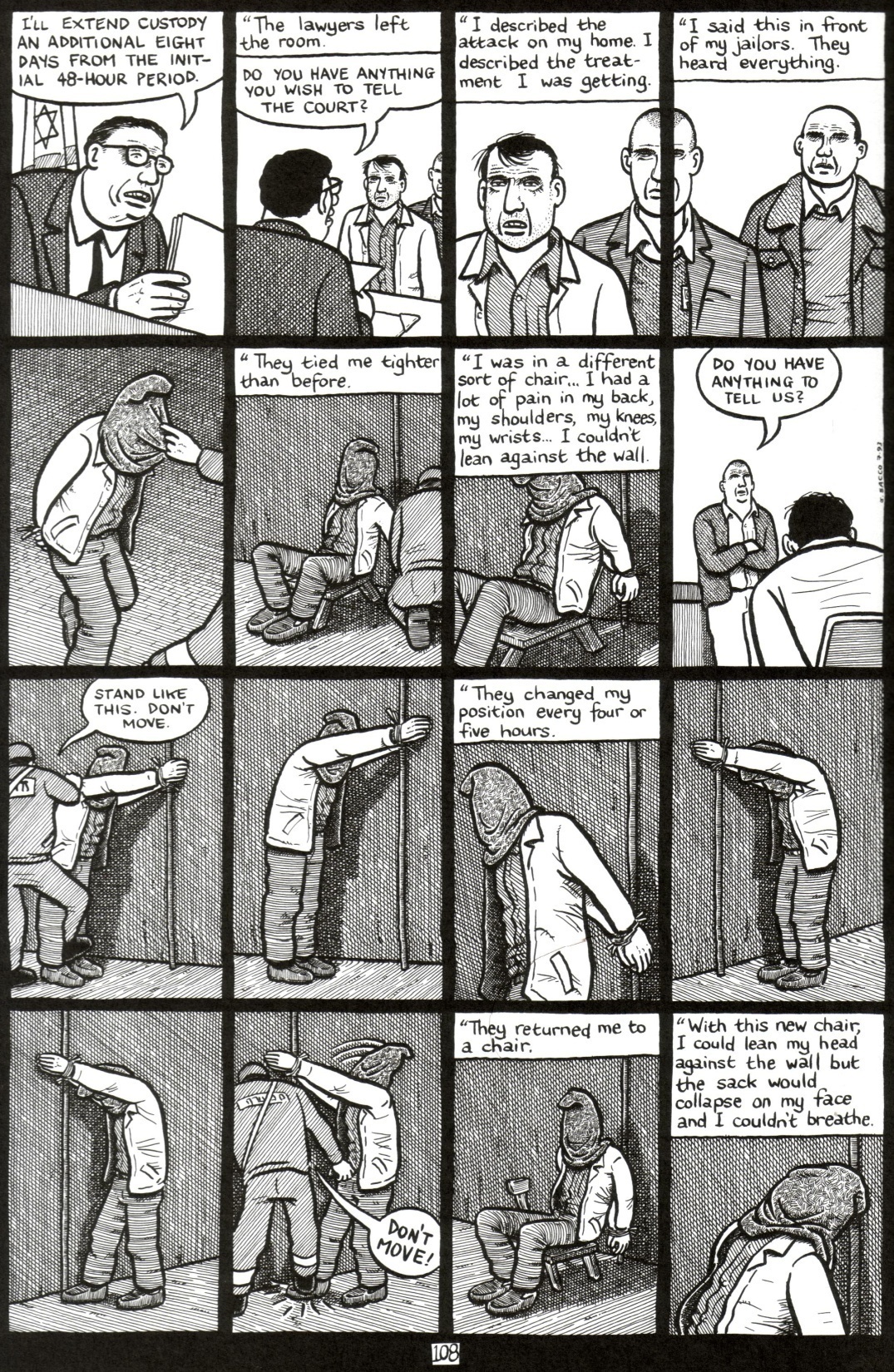 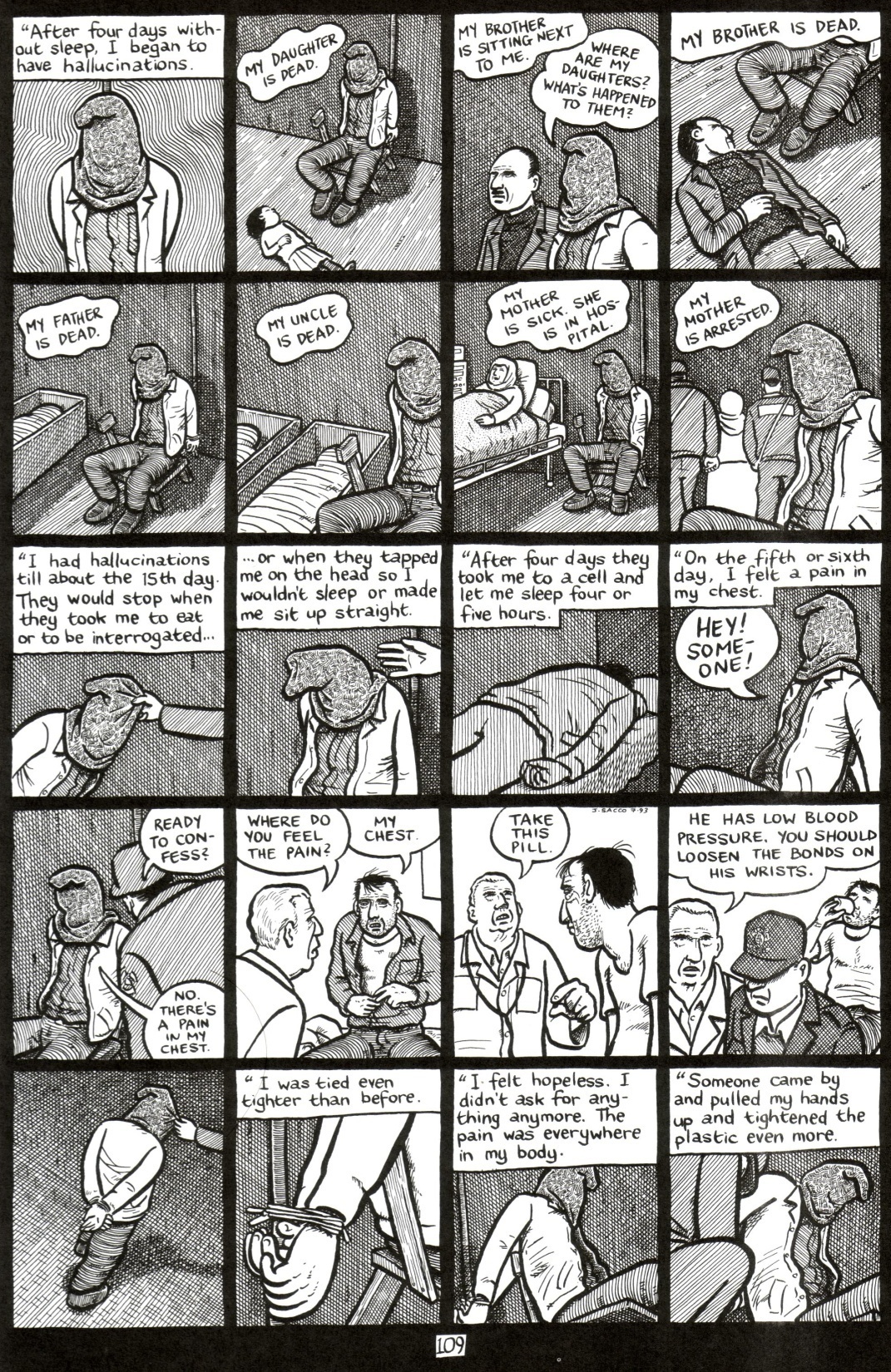 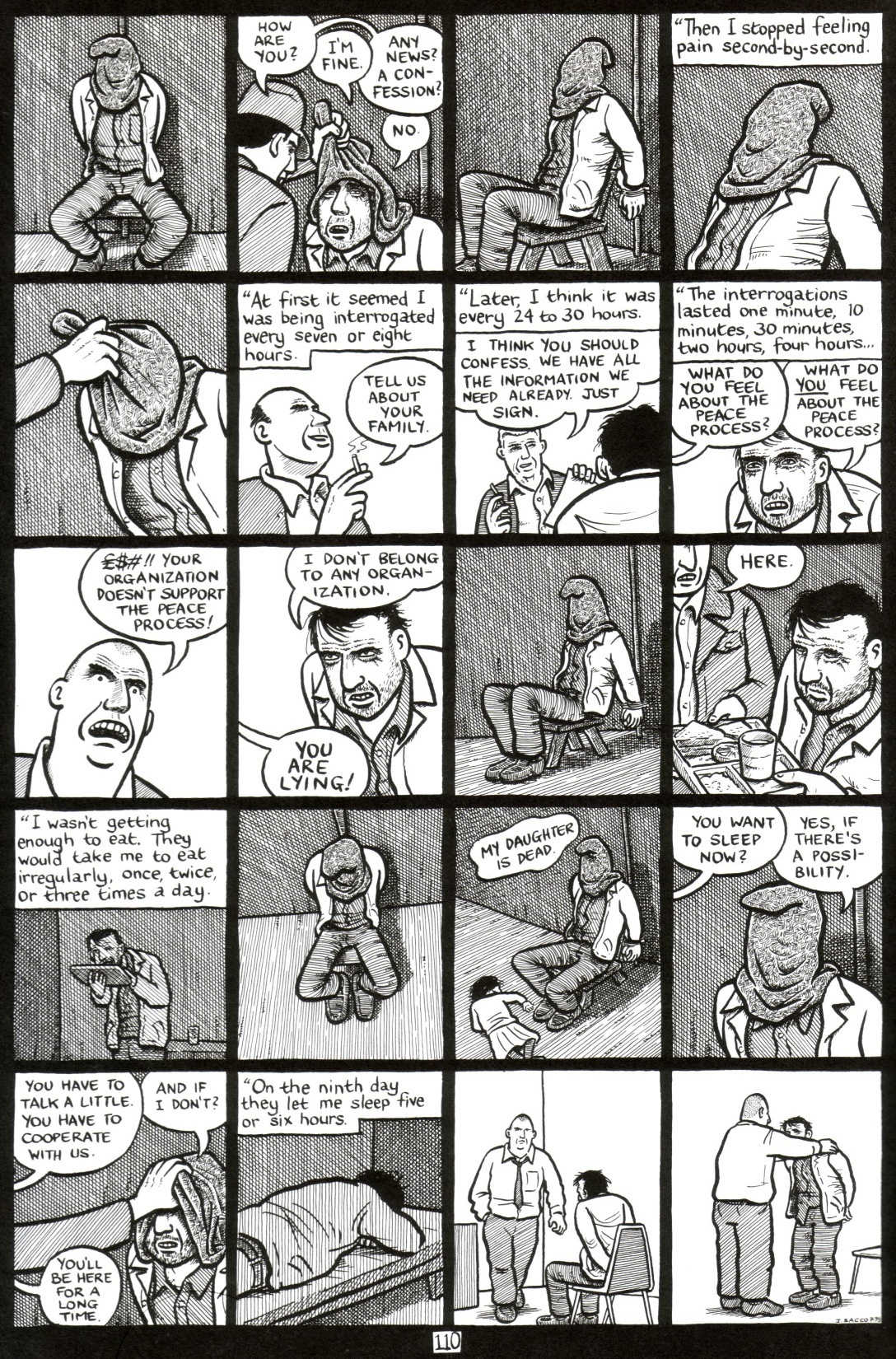 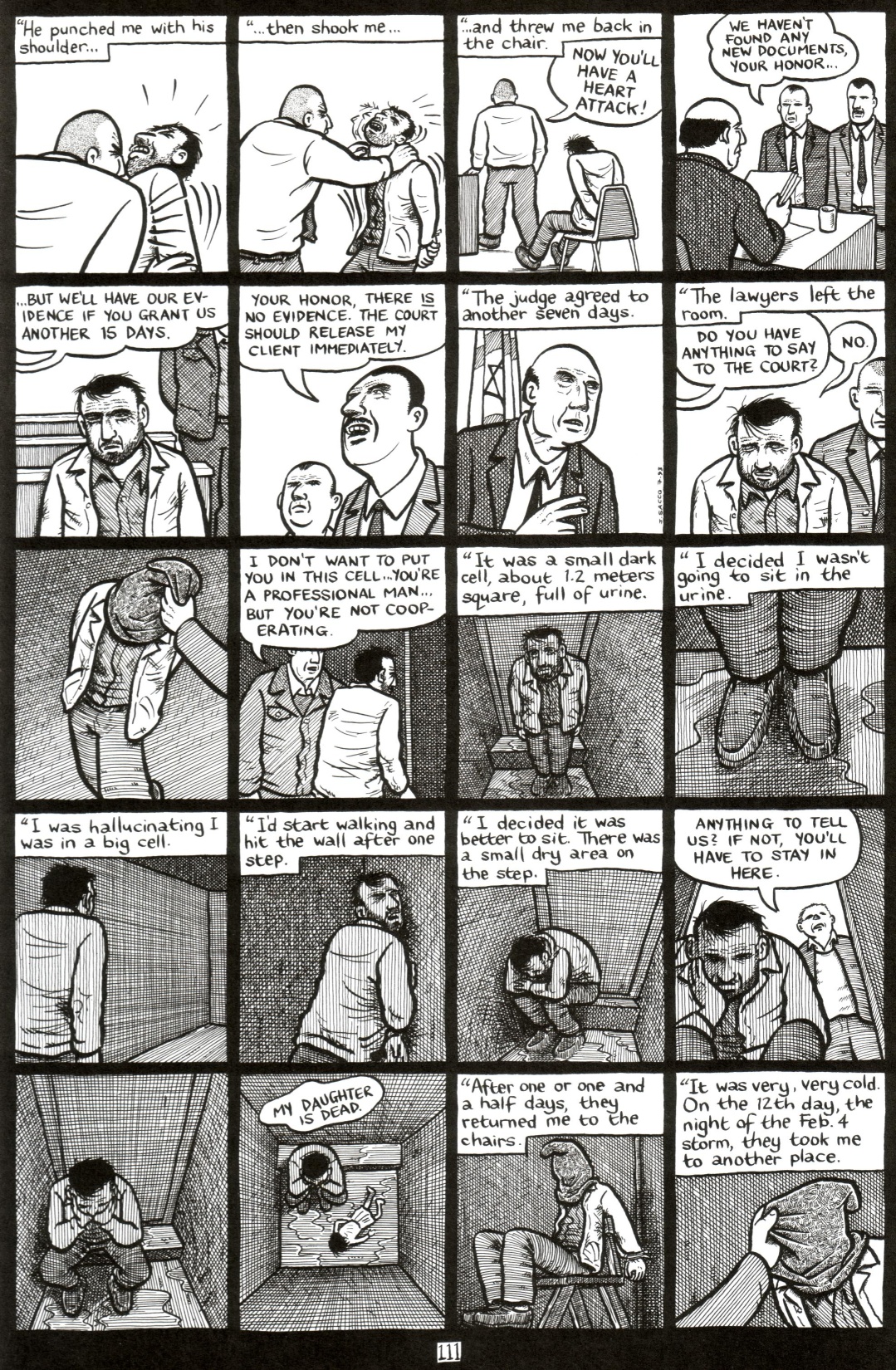 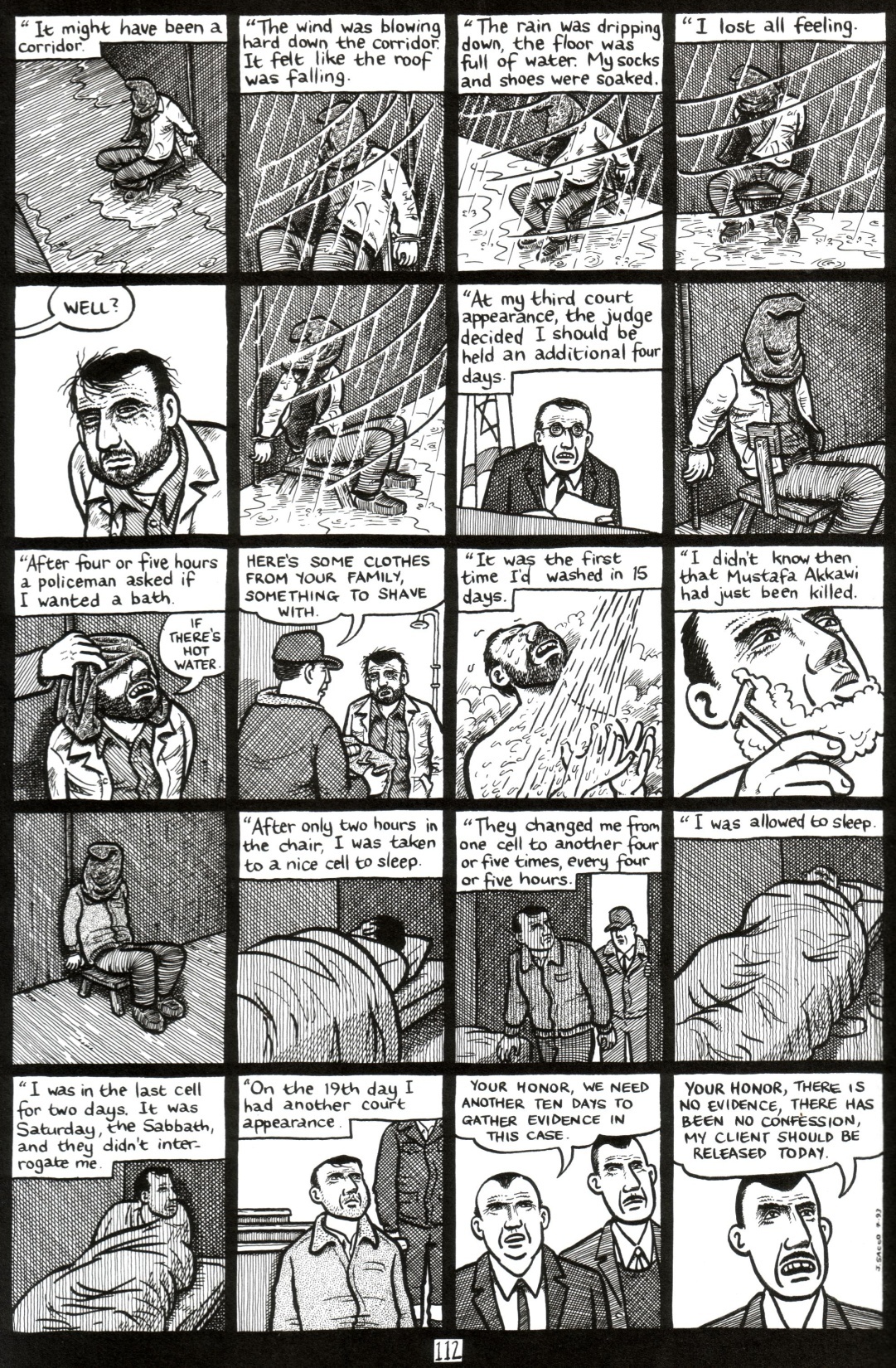 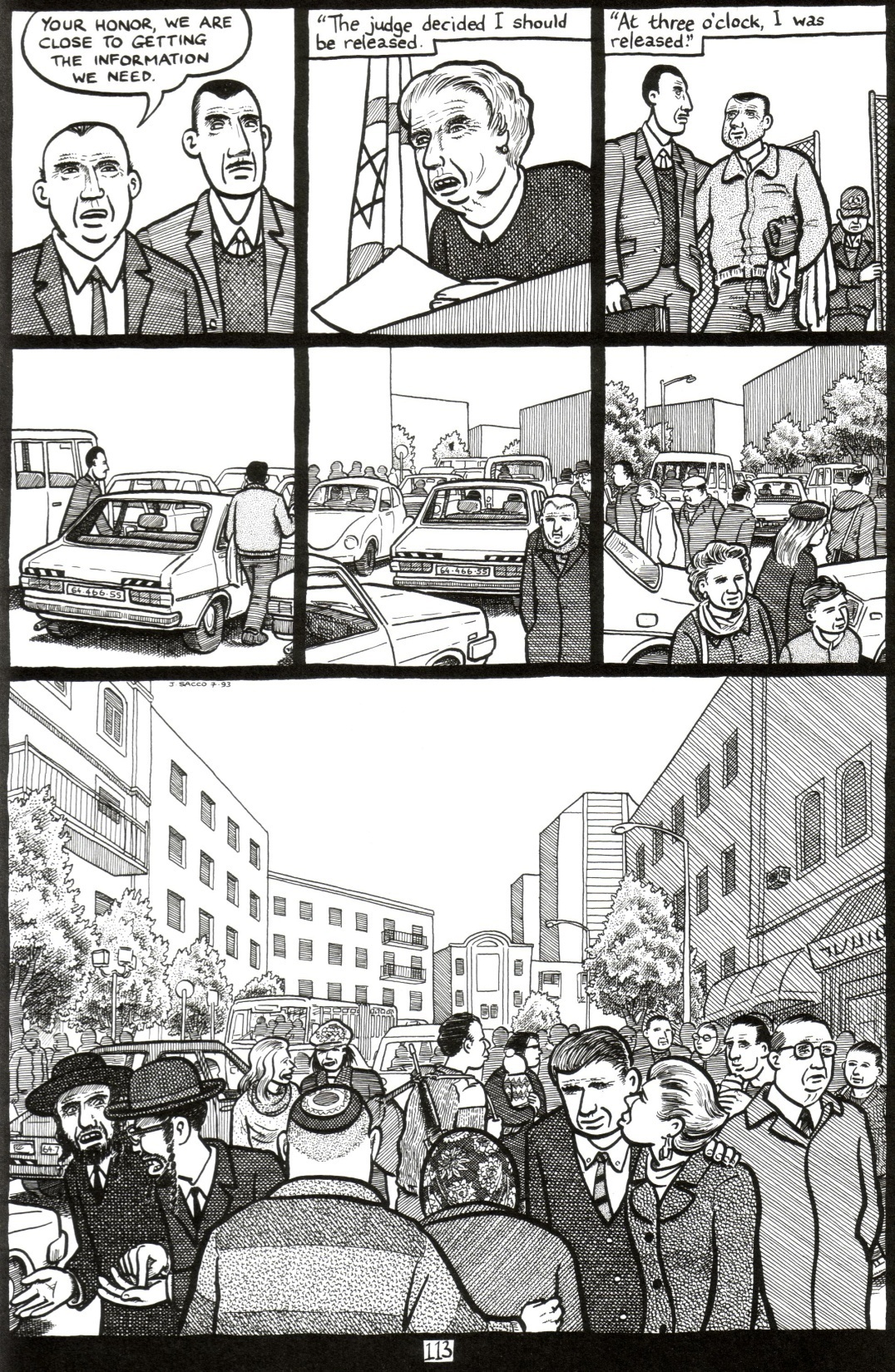 http://www.youtube.com/watch?v=OcdIqdcDbMQ
7.27
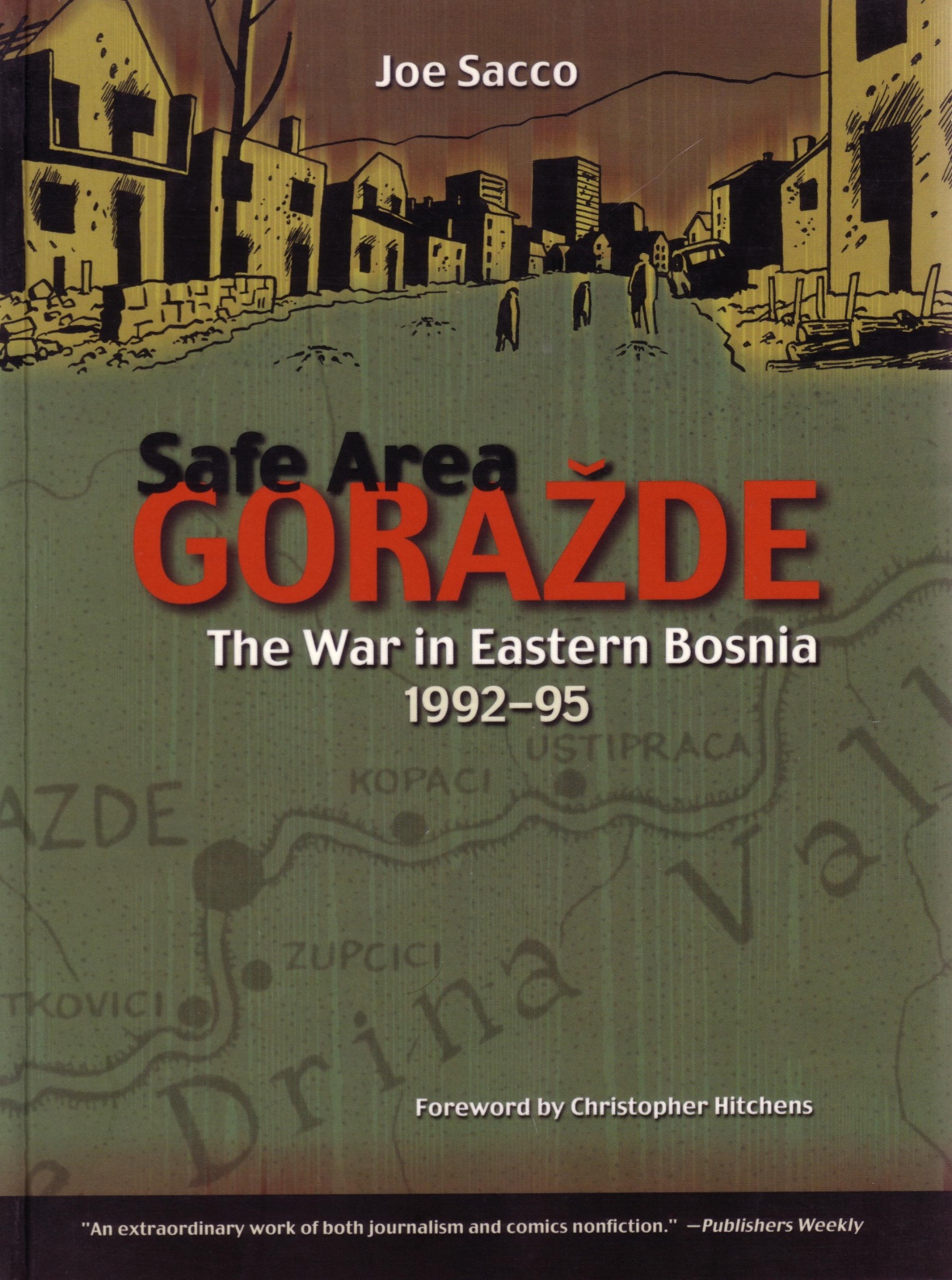 2000
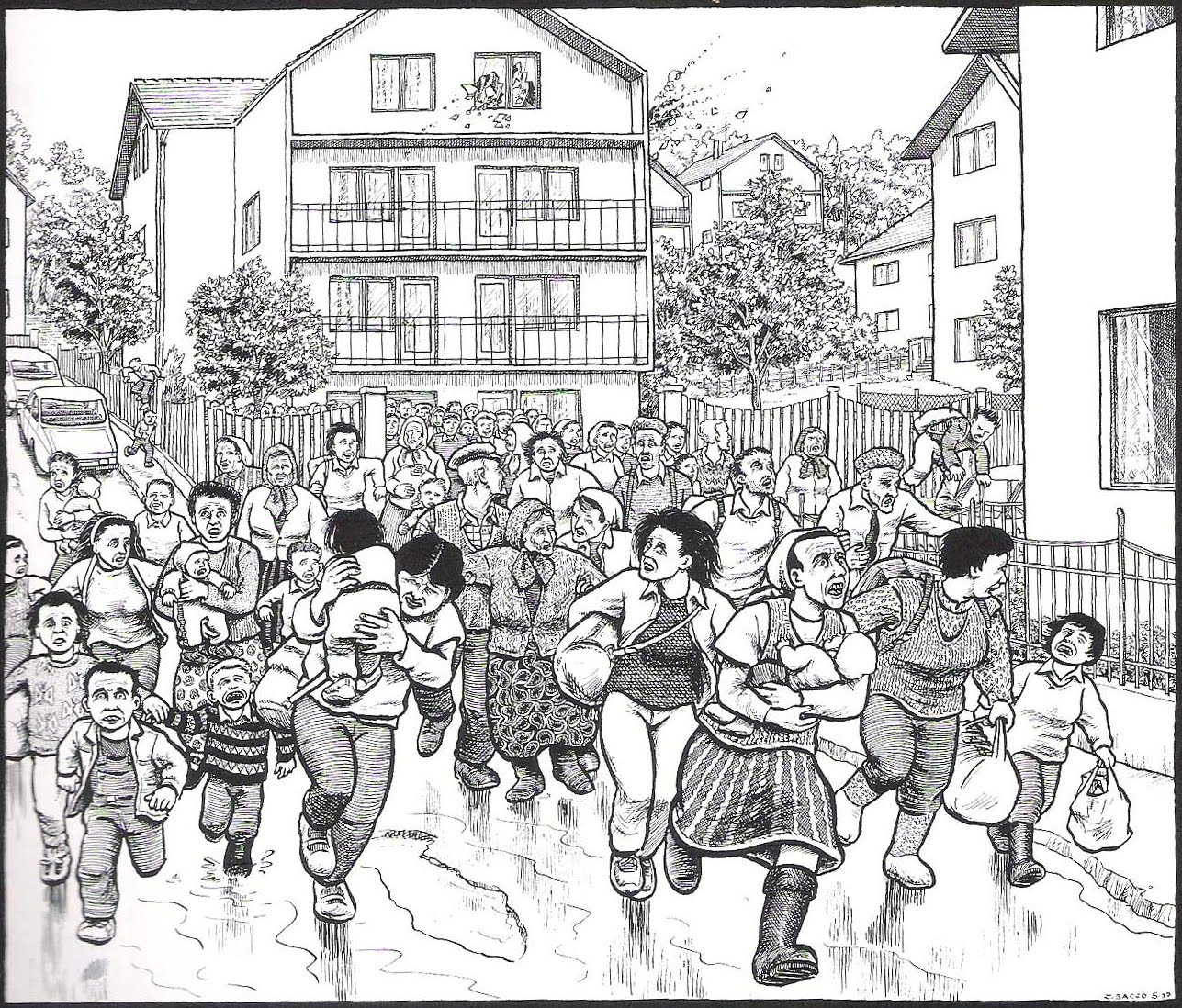 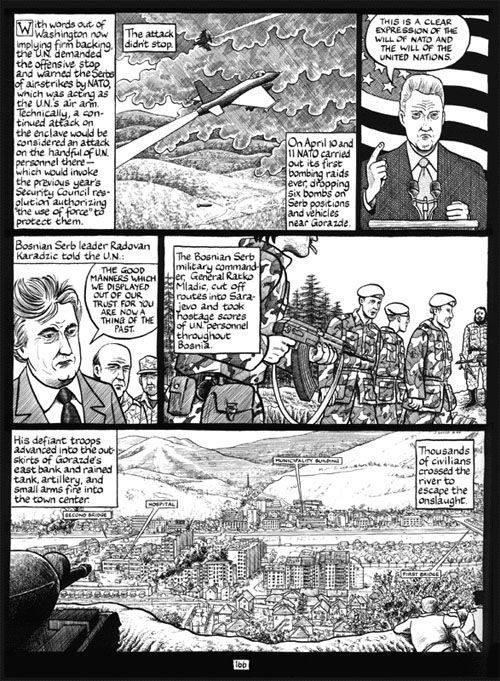 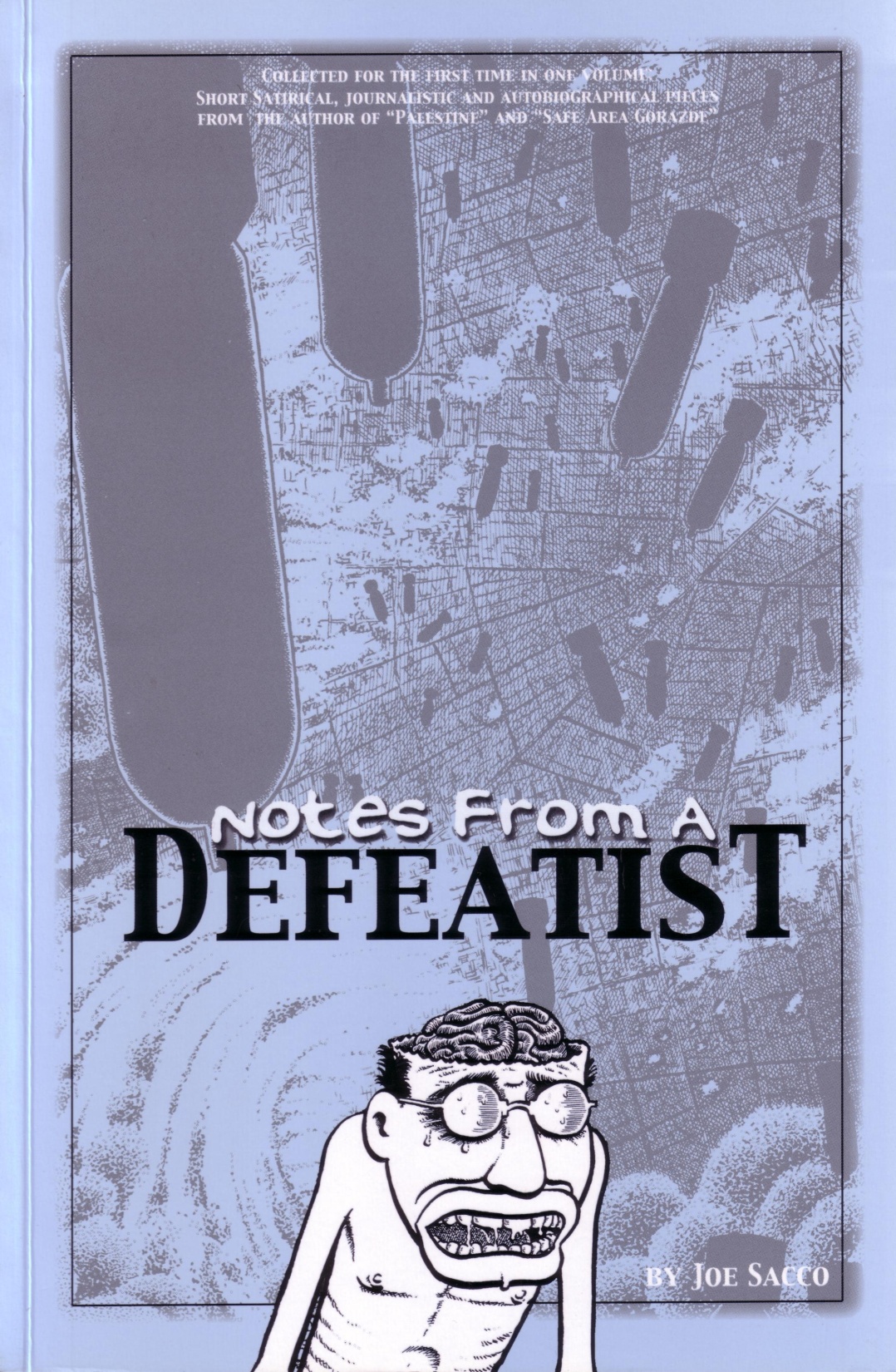 2003
2003
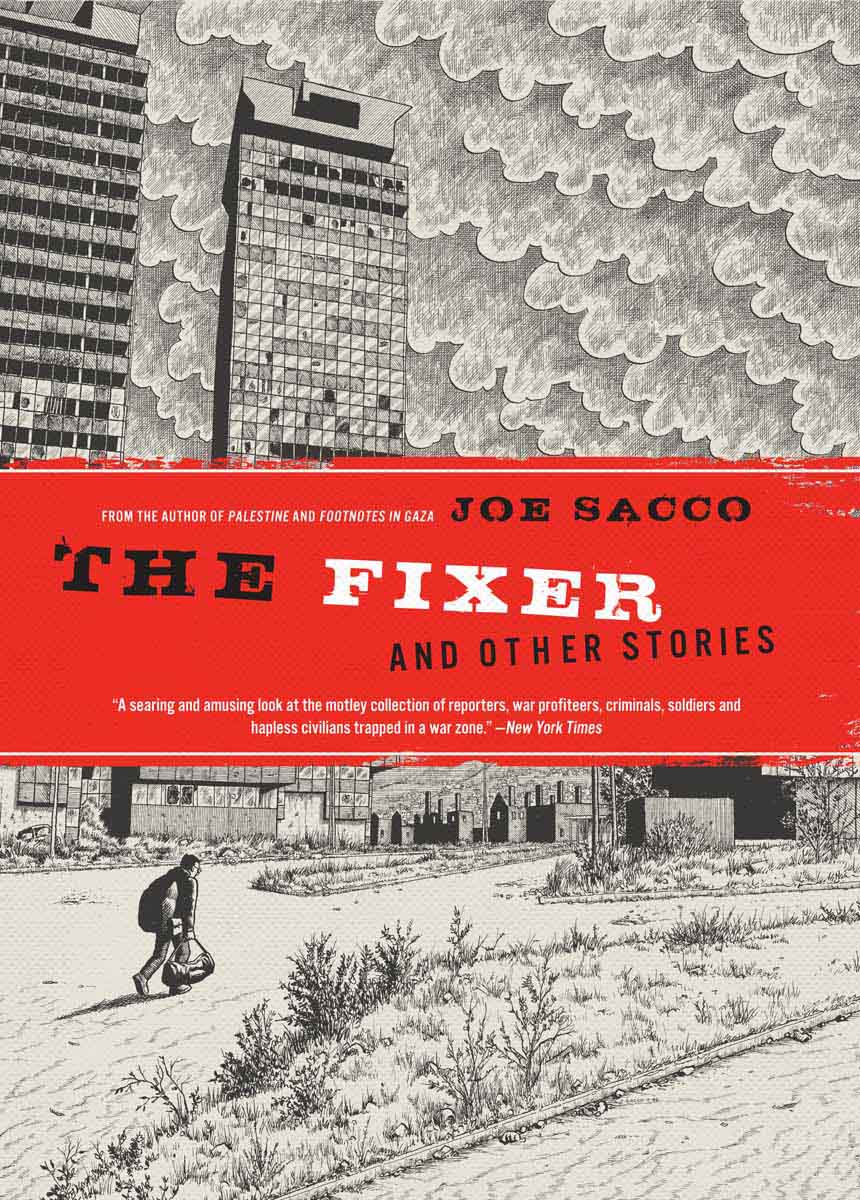 2009
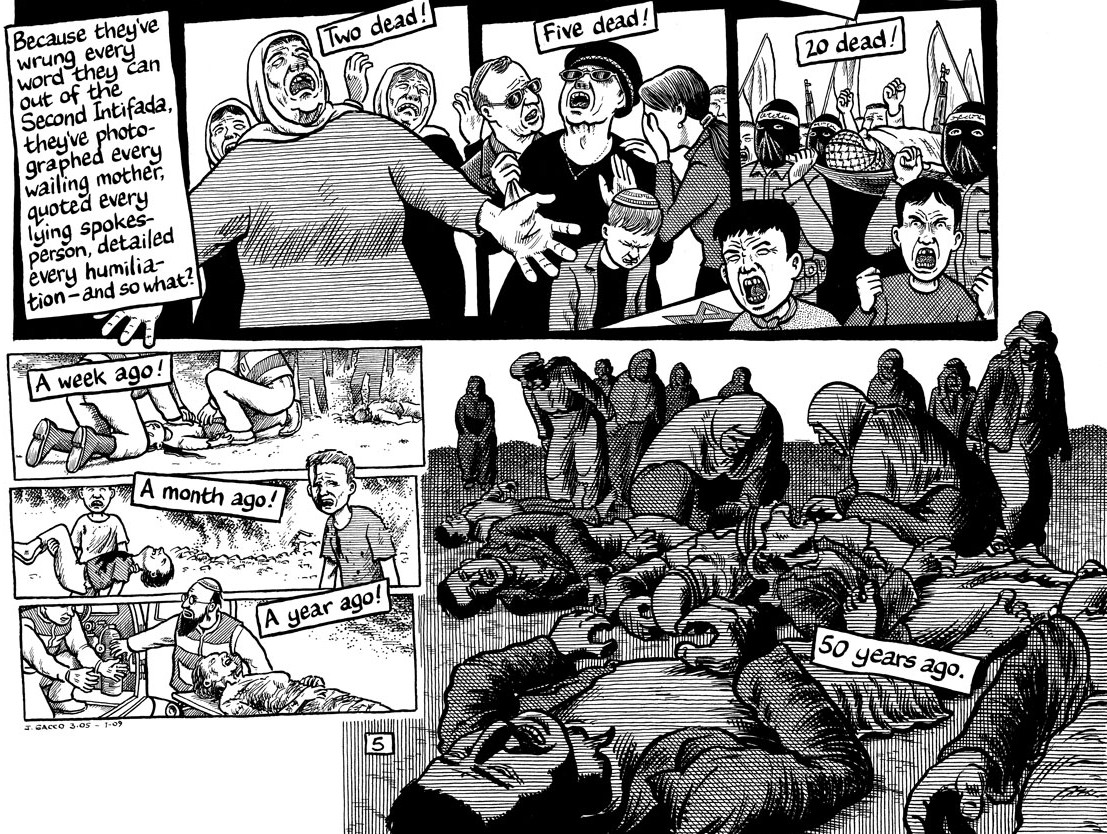 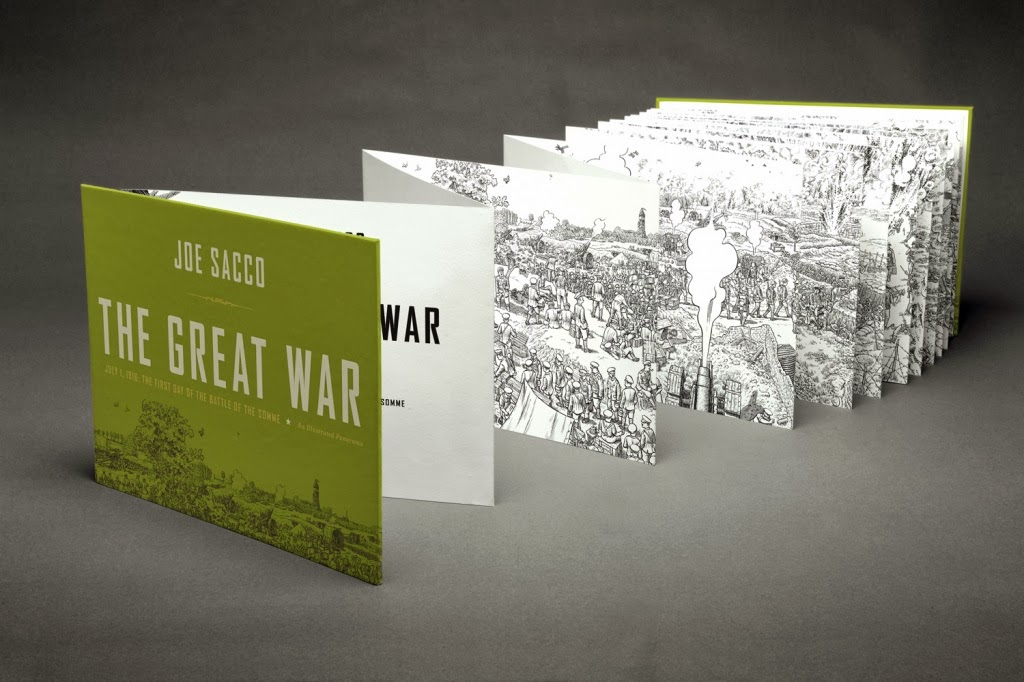 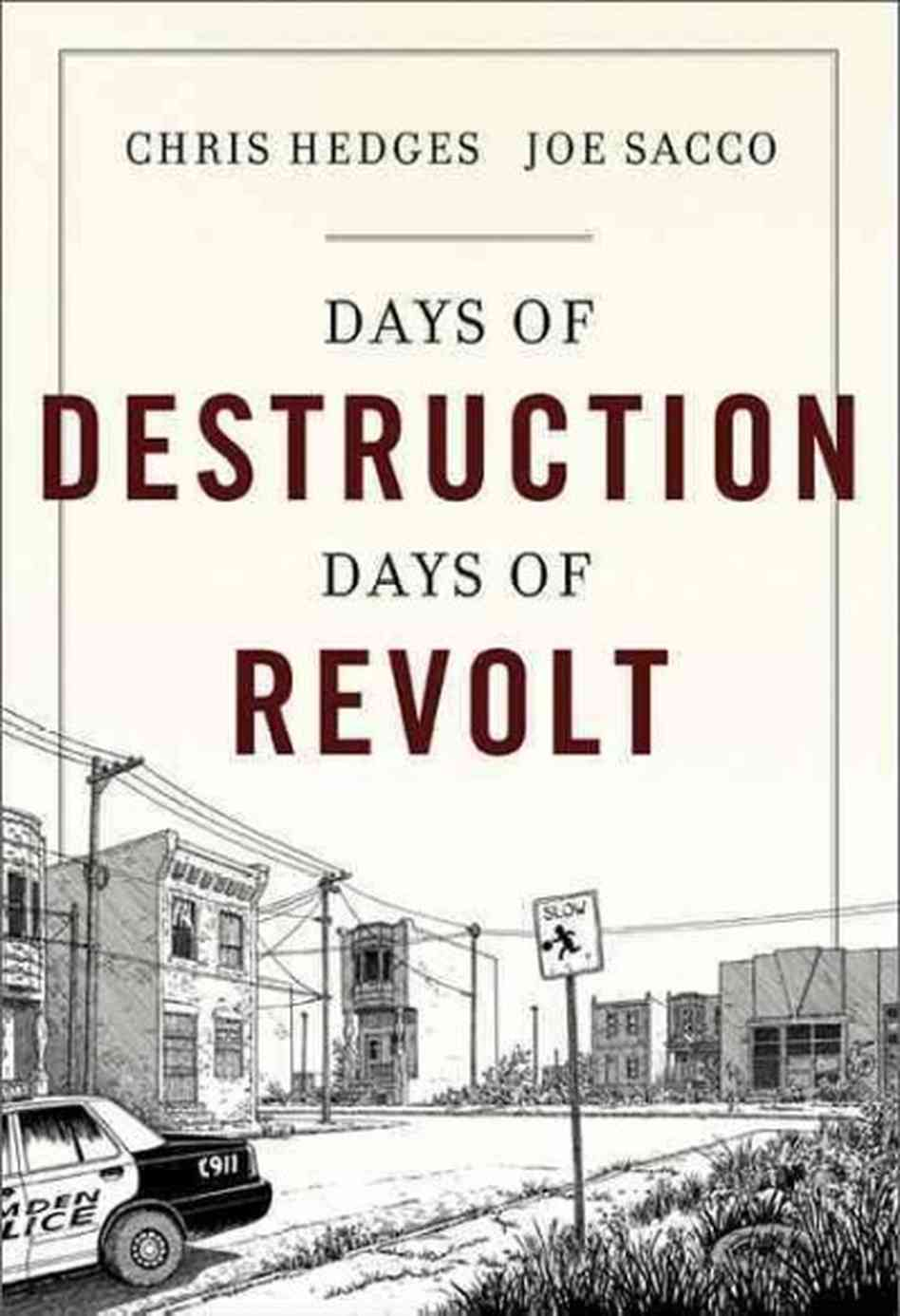 2012
http://www.slate.com/articles/arts/books/2013/11/joe_sacco_s_panorama_of_world_war_i_s_battle_of_the_somme_the_great_war.html
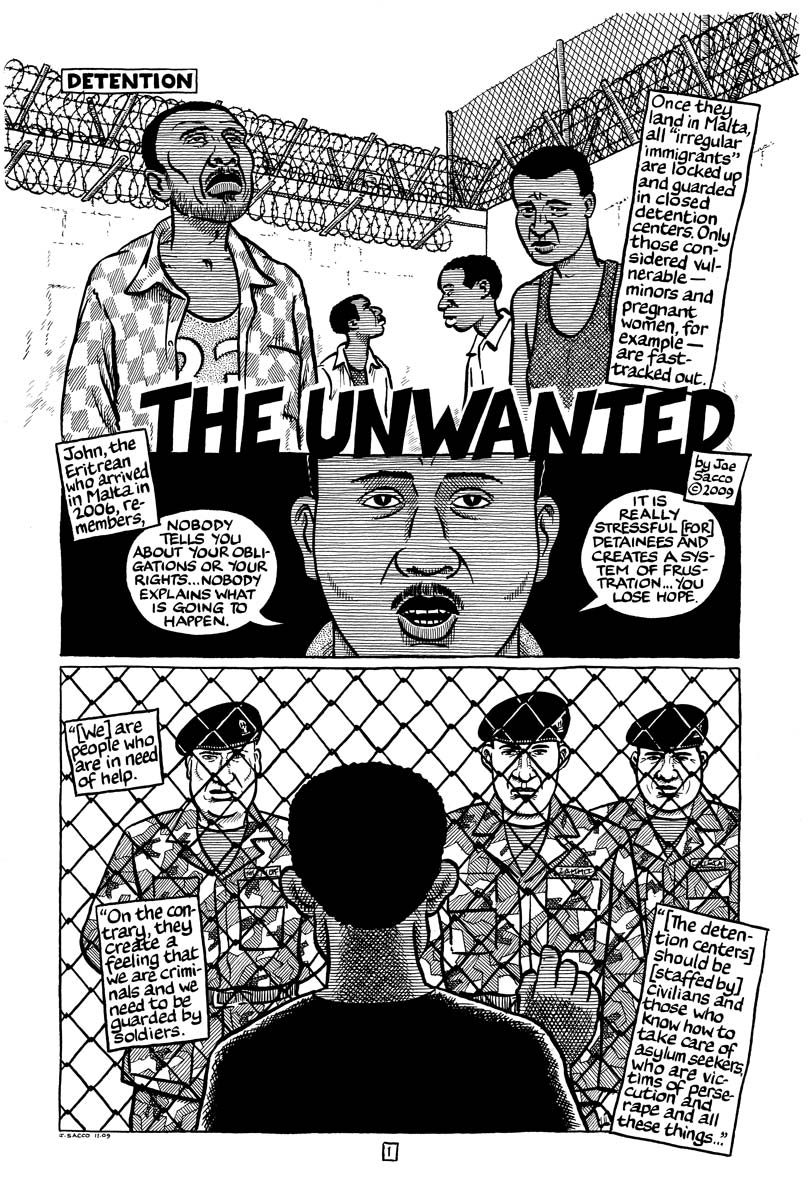 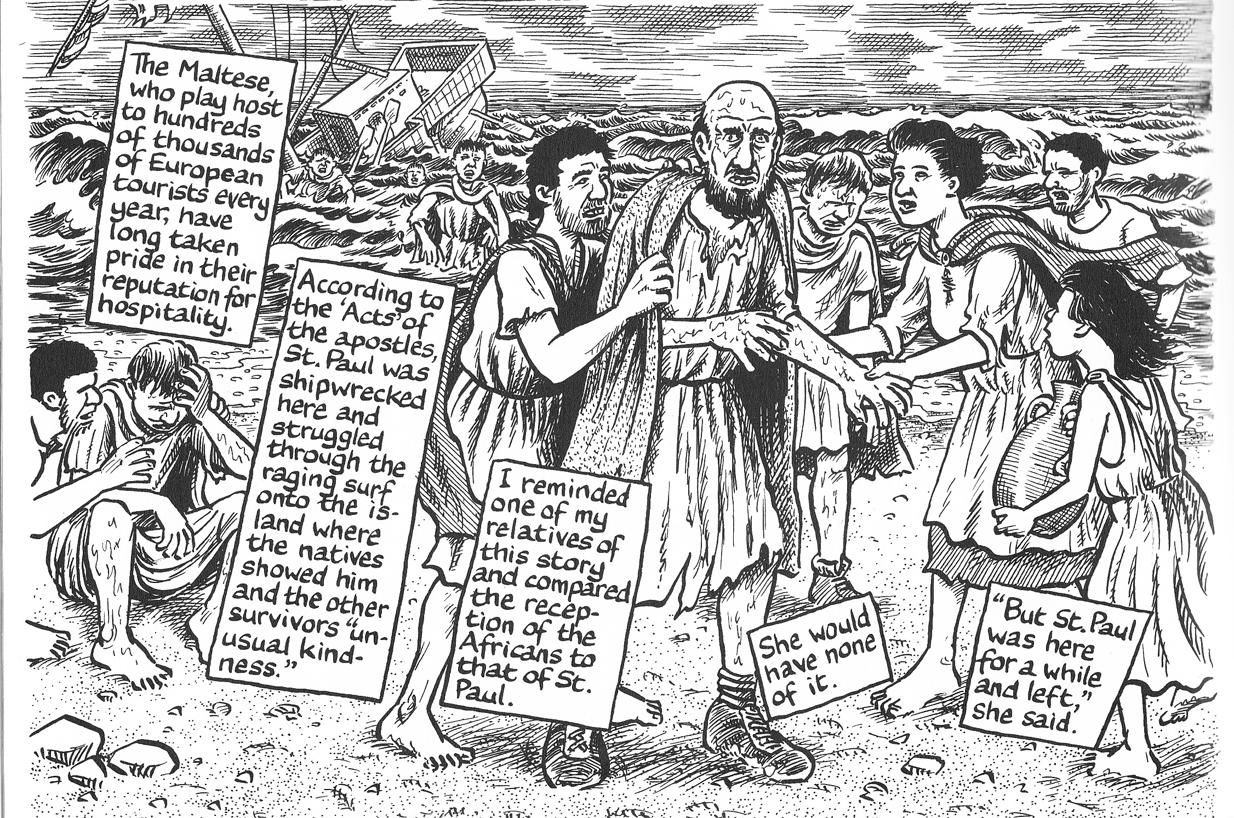 2014
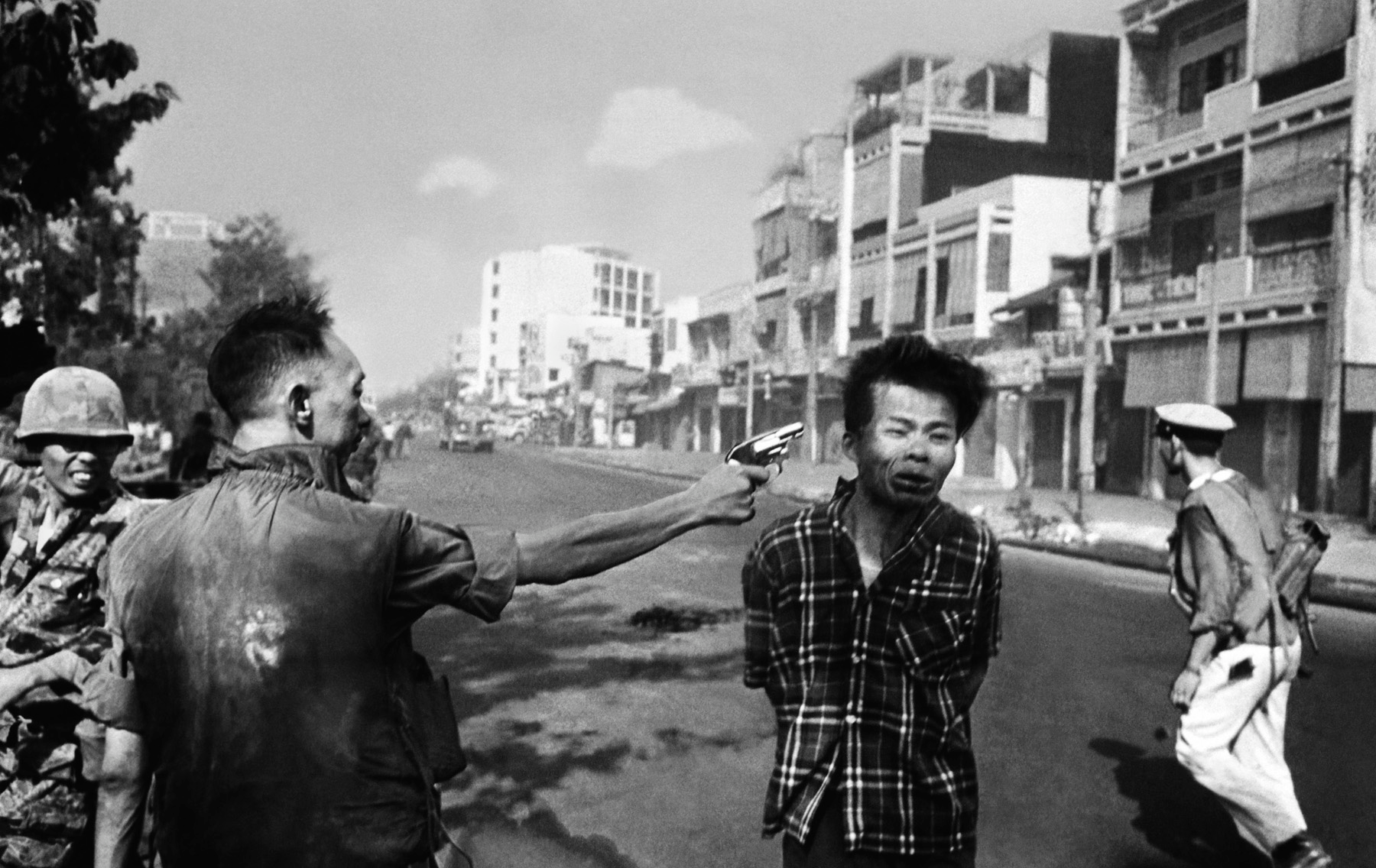 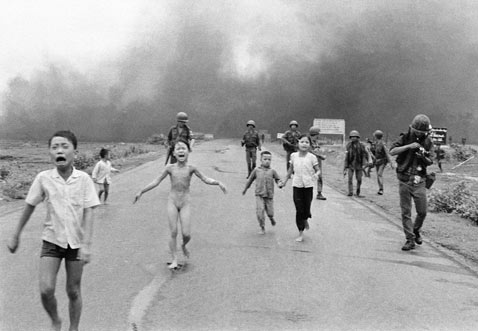 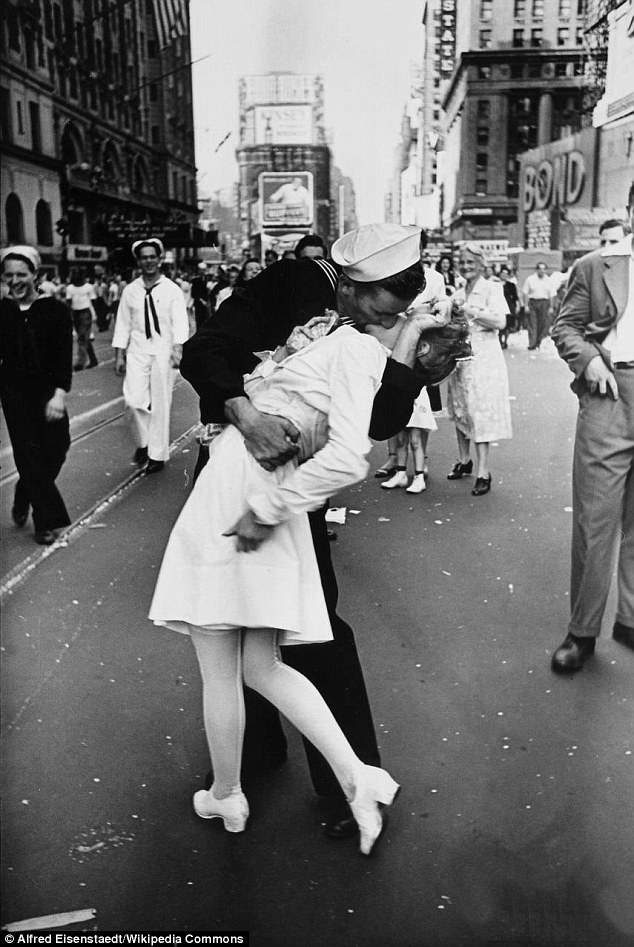 Phoebe Gloeckner, Fun Things to Do, 1993
78
79
80
ΑΛΛΕΣ ΑΝΘΟΛΟΓΙΕΣ

Prime Cuts (1987) – Fantagraphics
Honk (1987) – Fantagraphics
Snake Eyes (1991) – Fantagraphics
Pictopia (1991) – Fantagraphics
Drawn and Quarterly (1992) – D&Q
Blab (1986) – Kitchen Sink
Dark Horse Presents (1986) – Dark Horse
Deadline, Heartbreak Hotel, Inkling, Purr 
   (Great Britain)
81
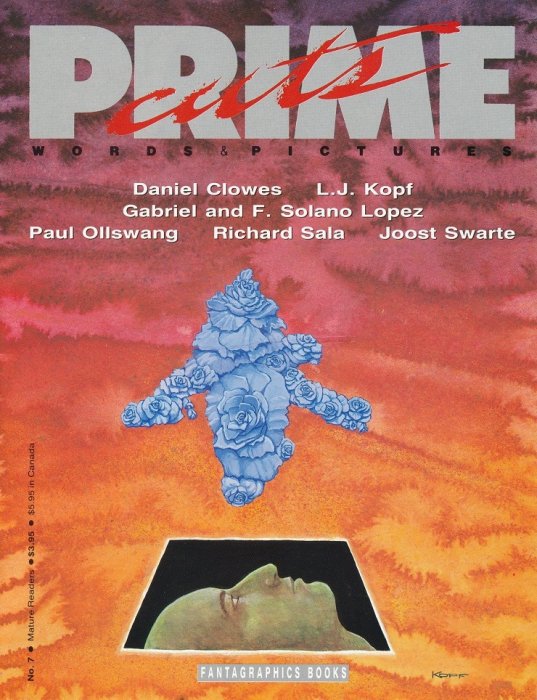 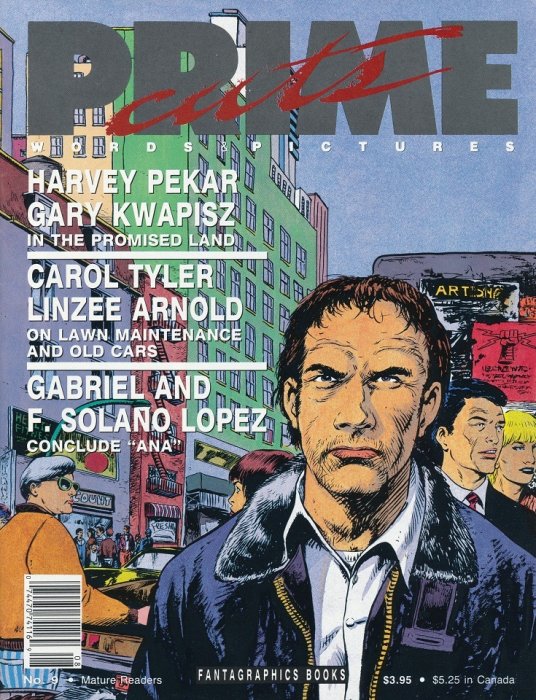 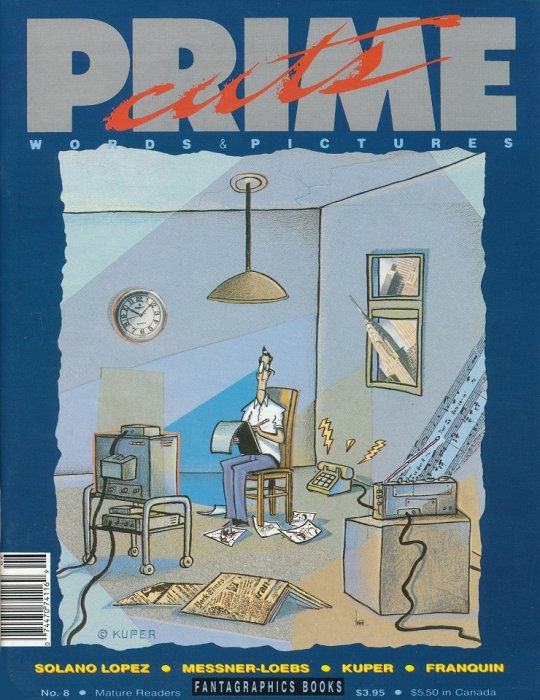 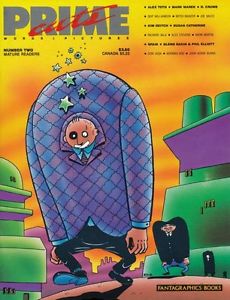 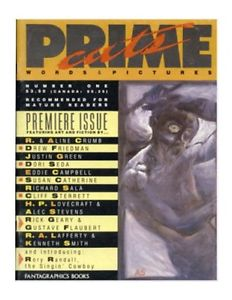 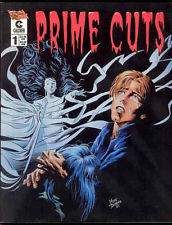 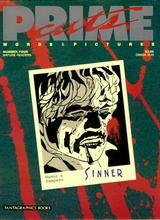 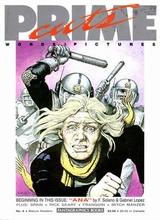 82
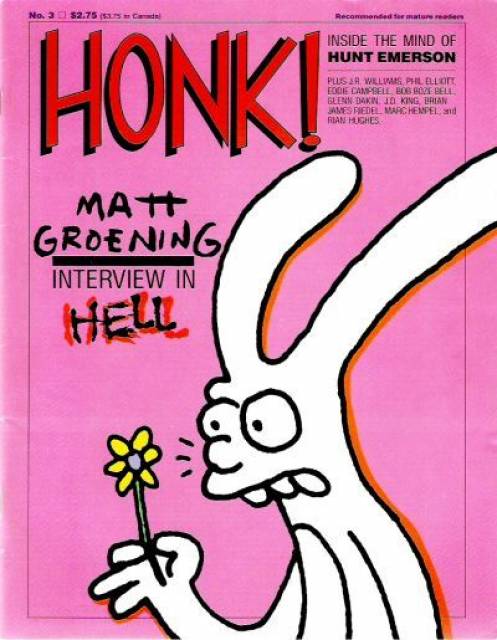 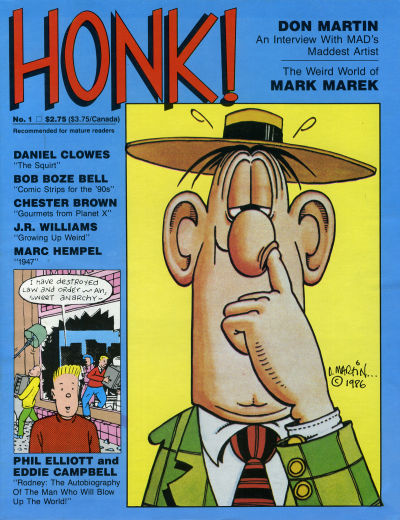 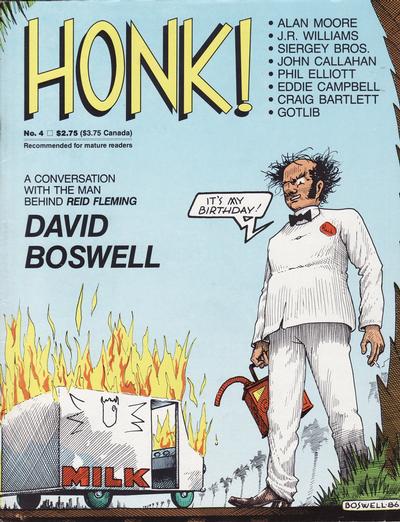 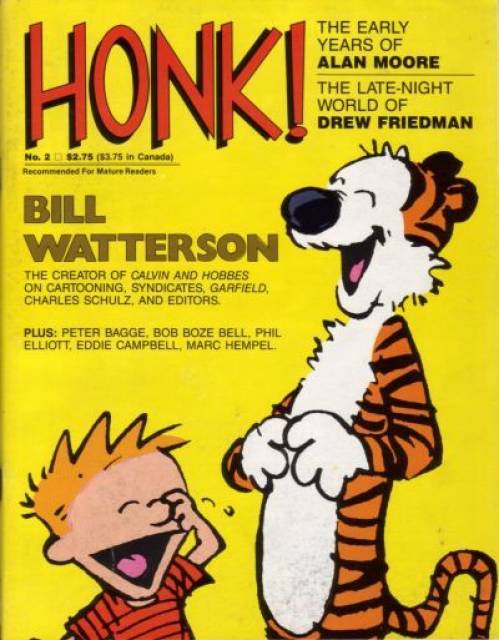 83
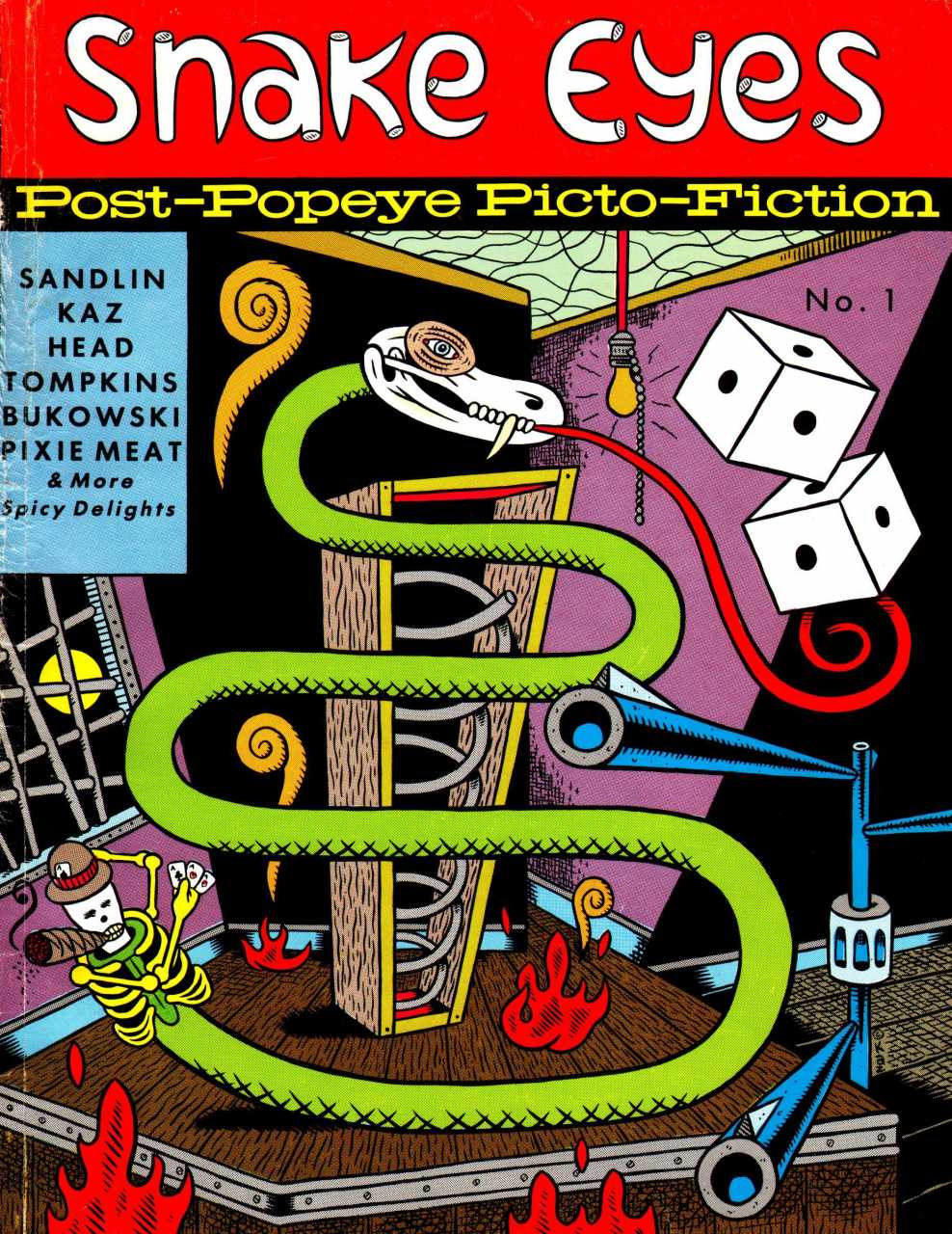 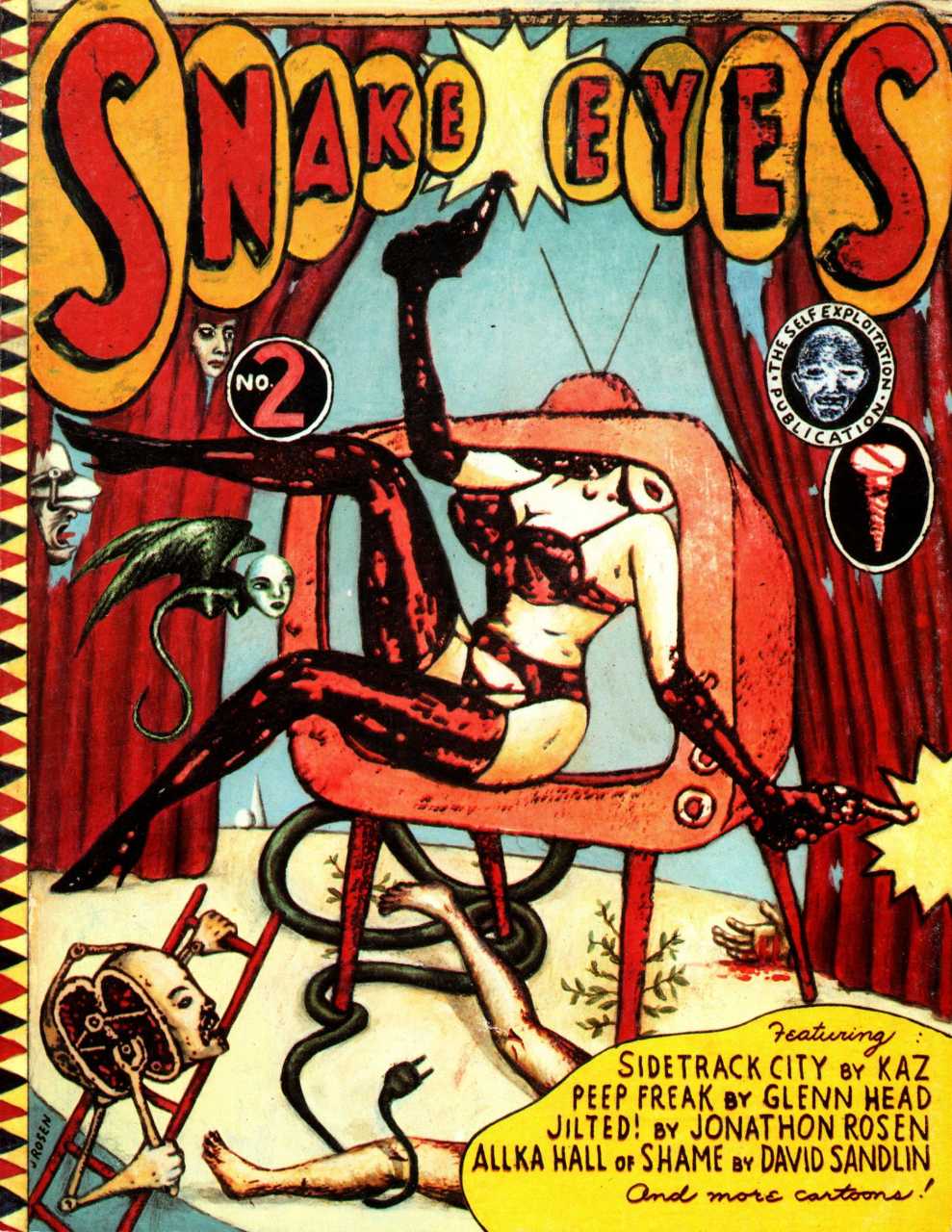 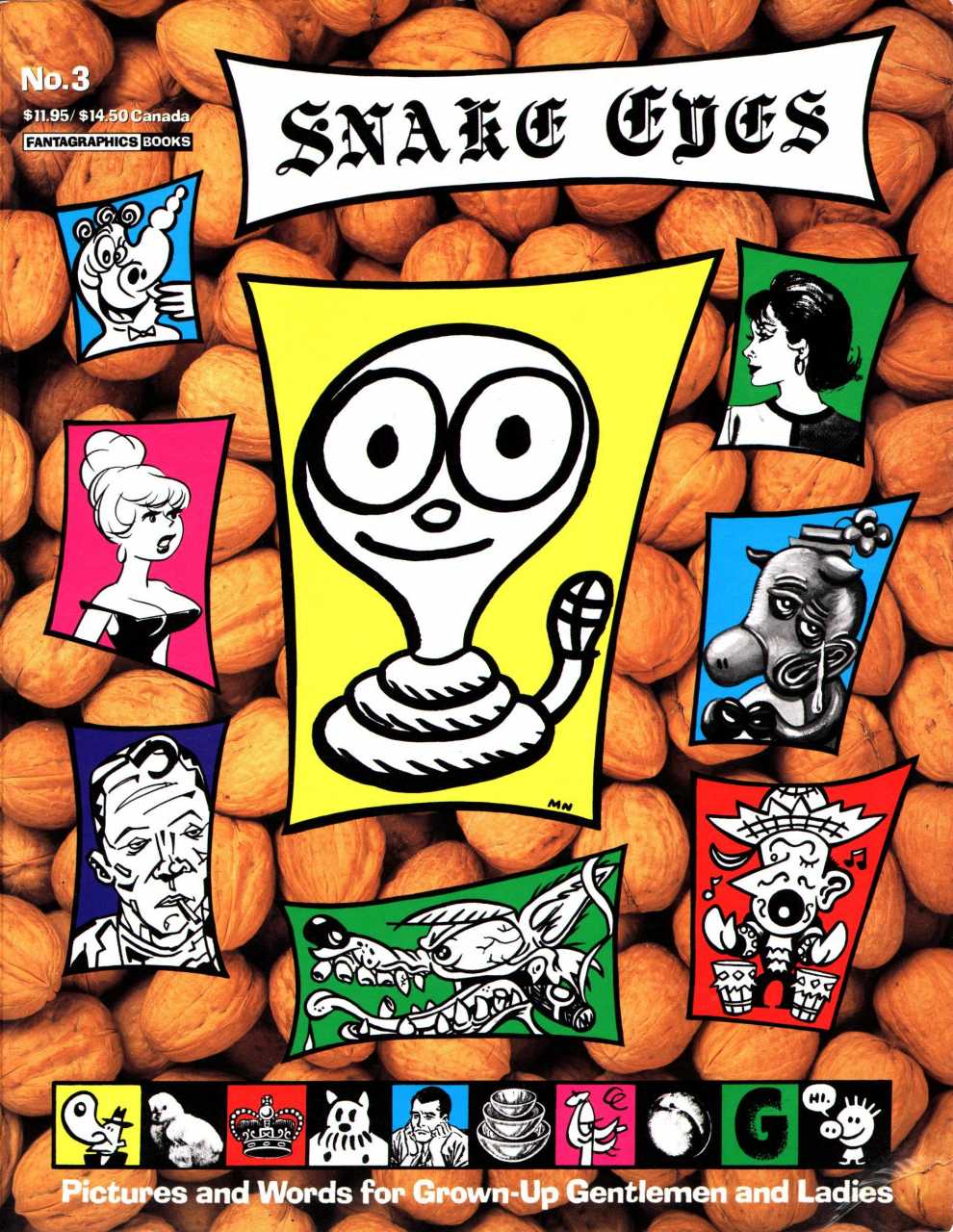 84
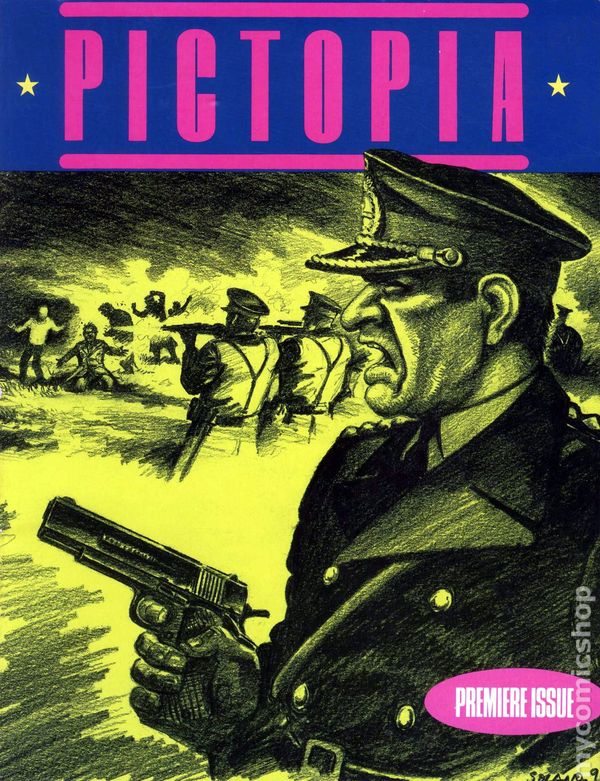 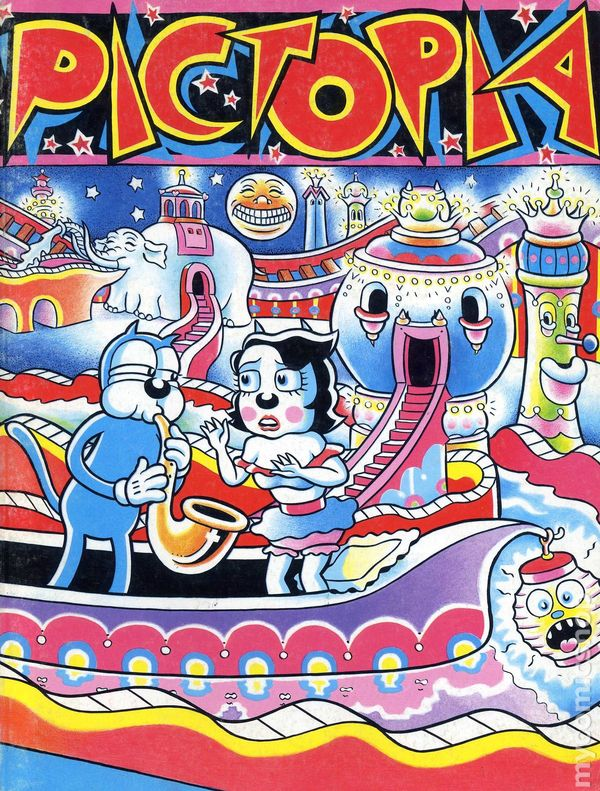 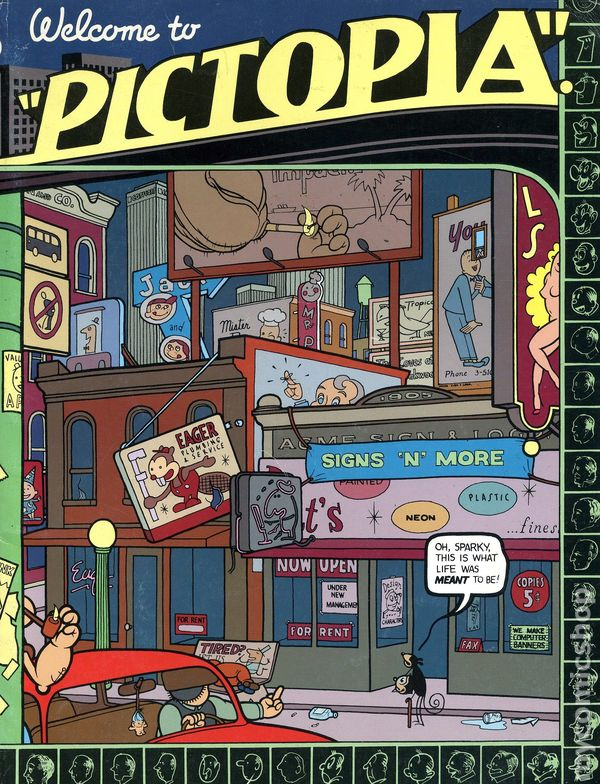 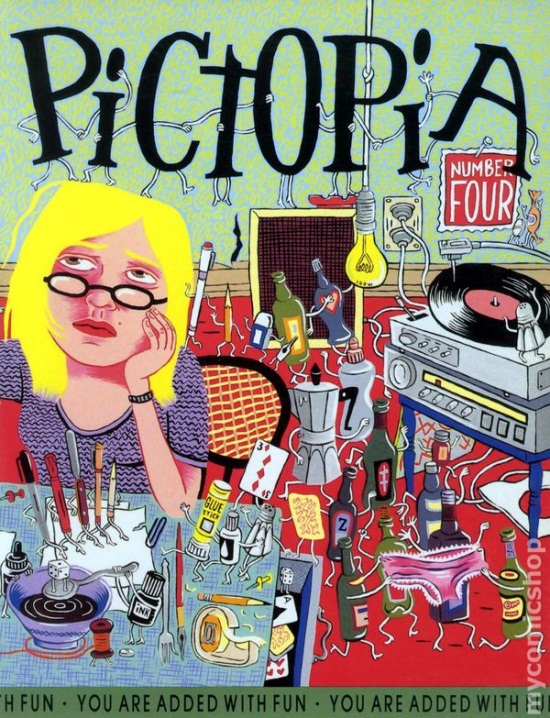 85
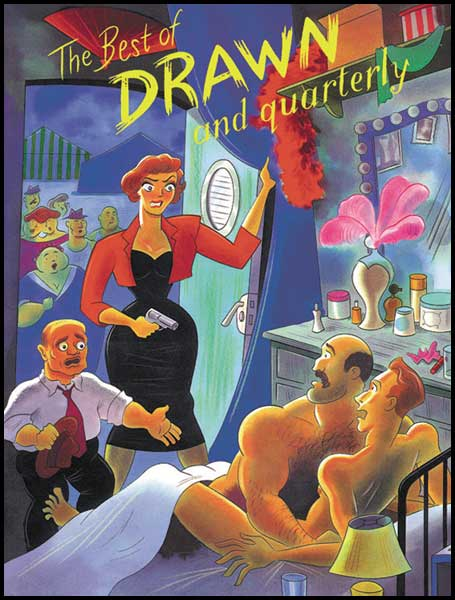 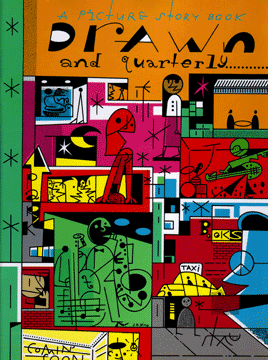 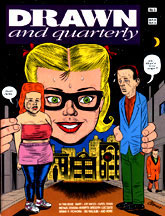 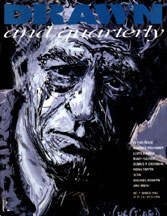 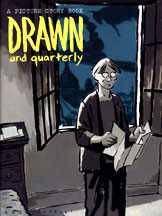 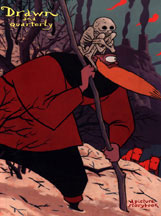 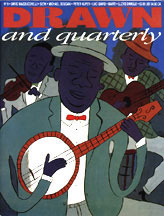 86
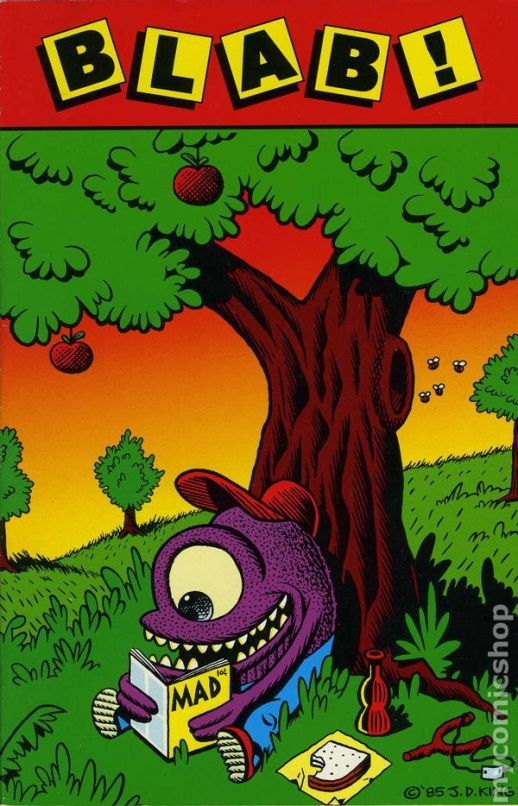 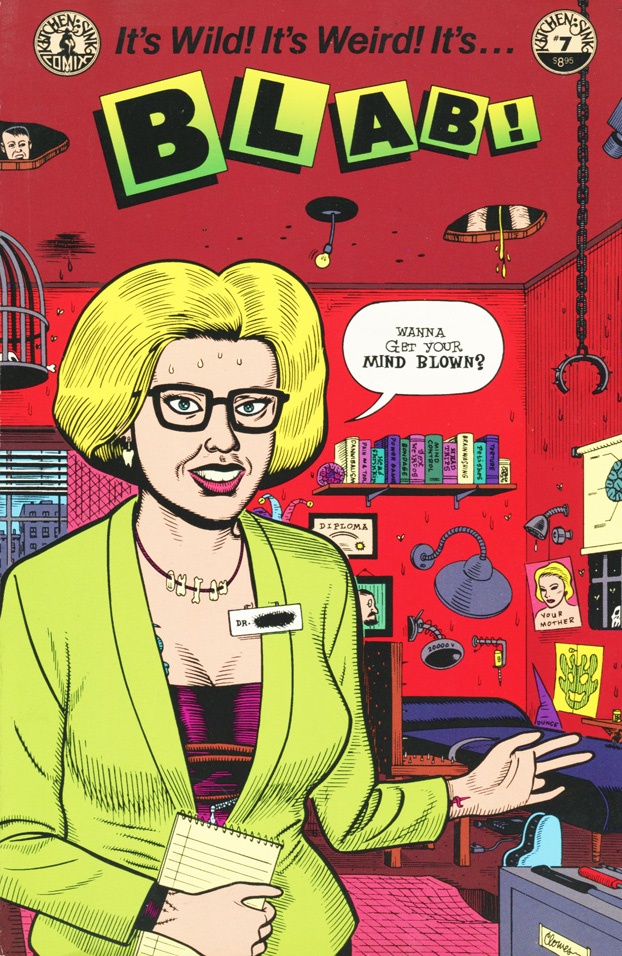 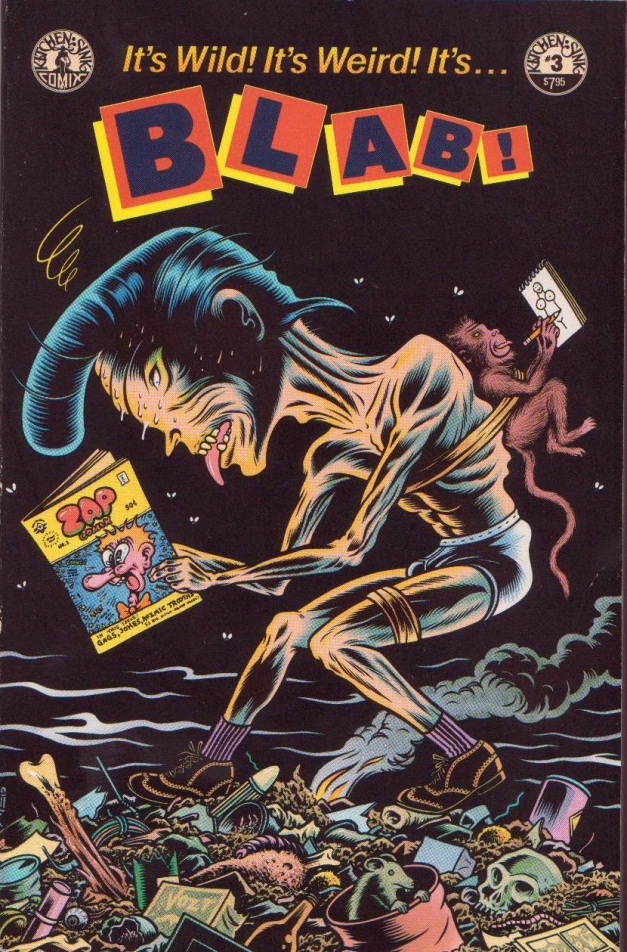 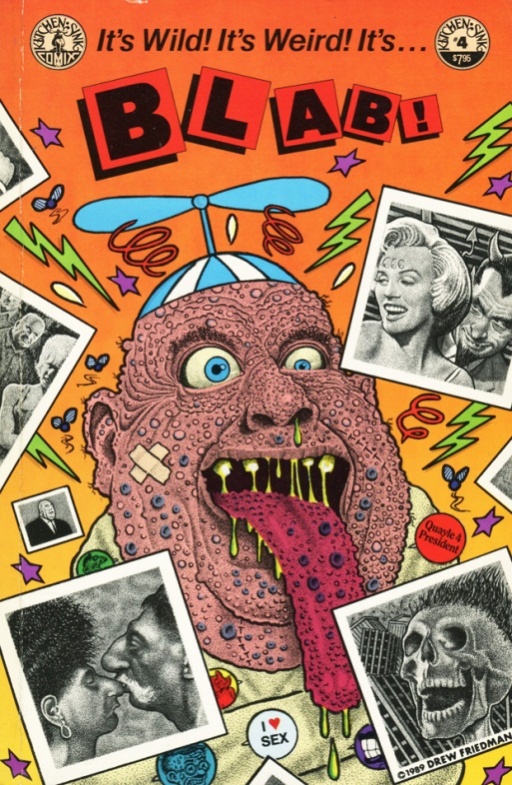 87
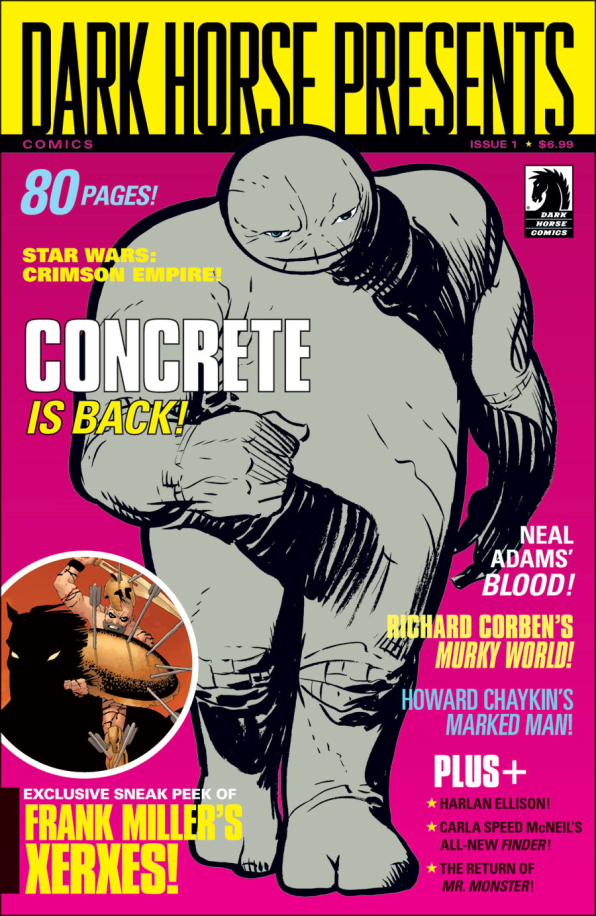 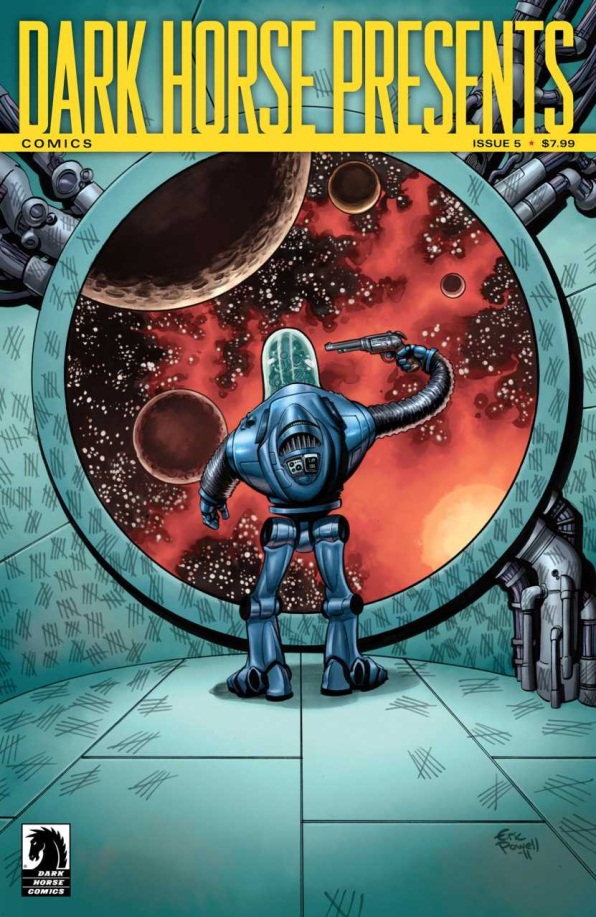 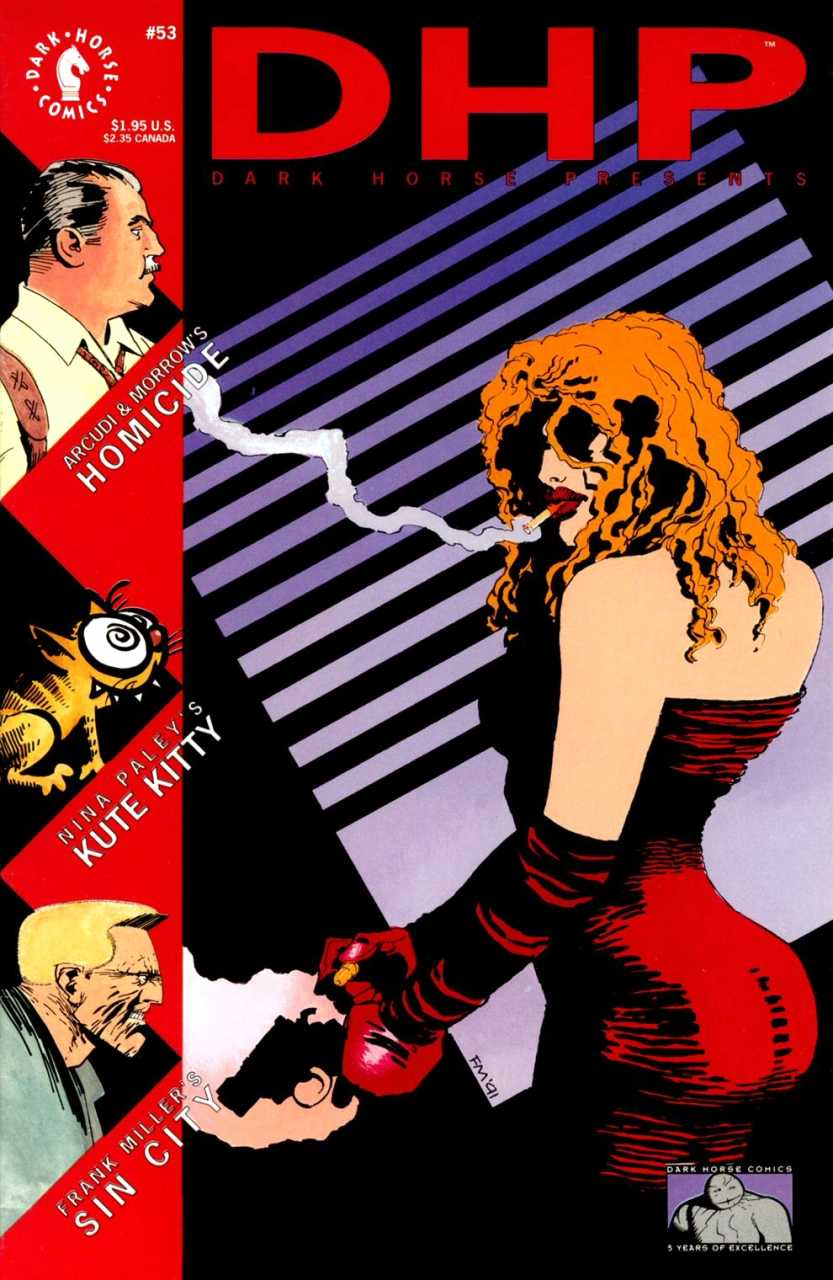 88
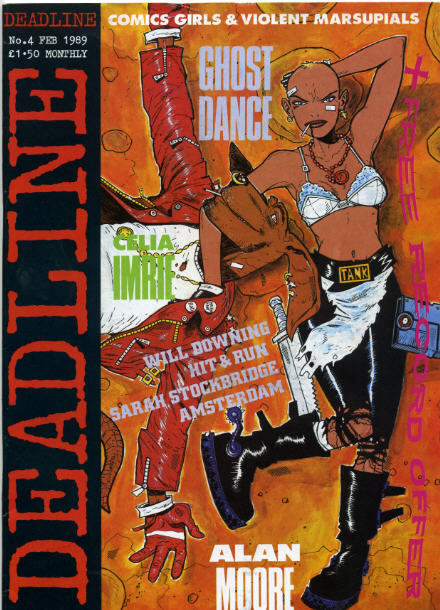 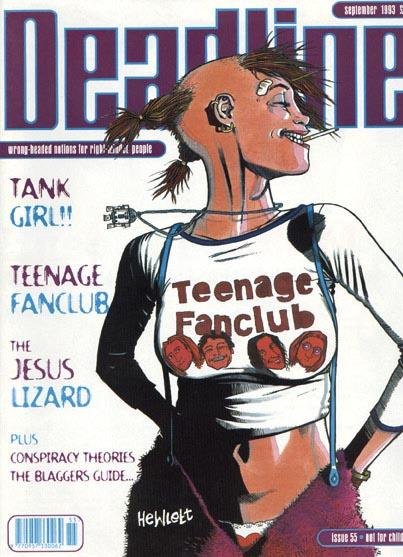 89
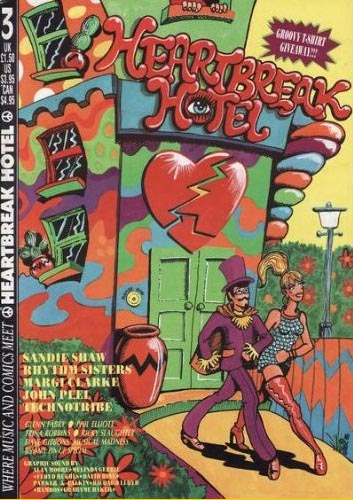 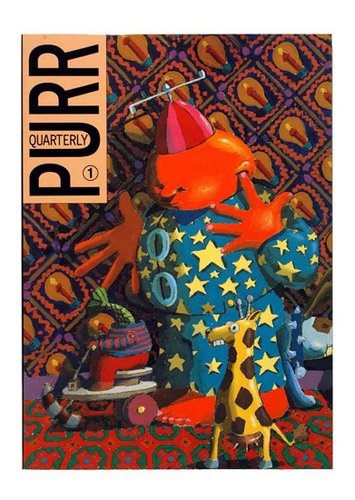 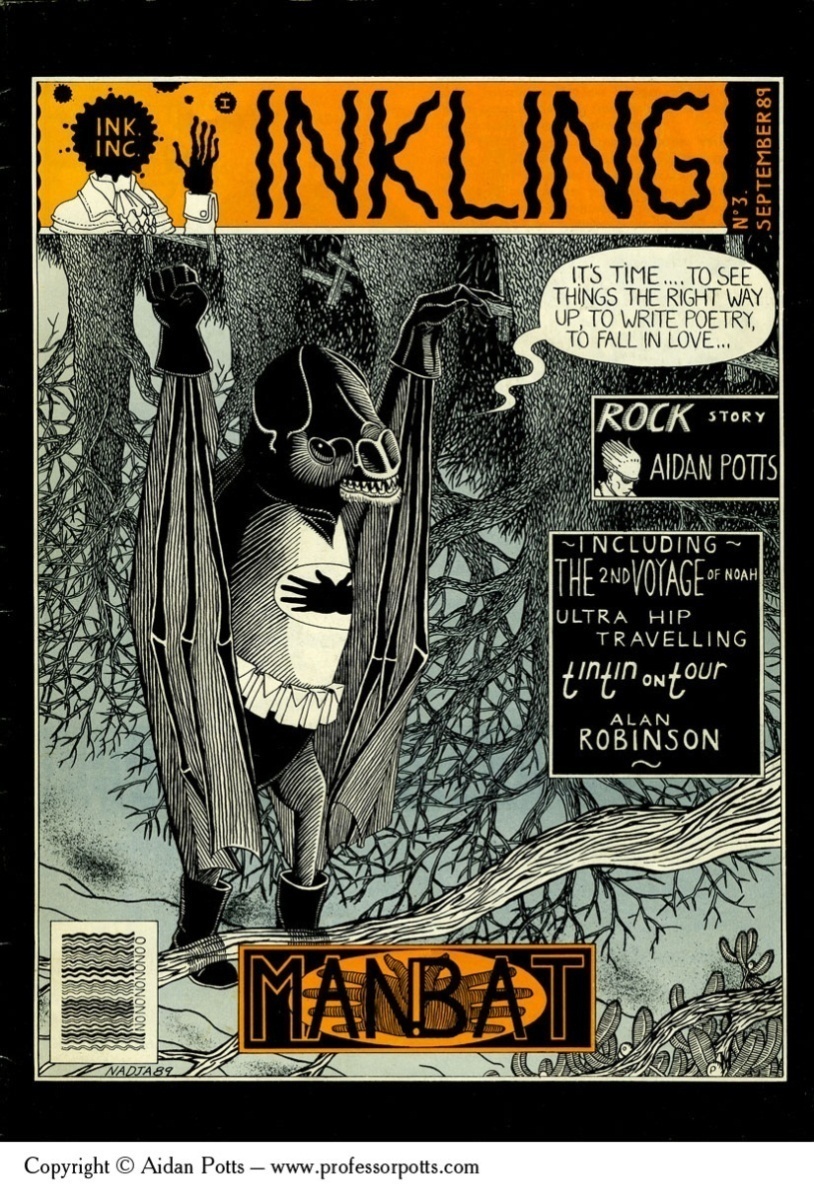 90